SOBA POBEGA IN RAČUNALNIŠTVO V OSNOVNI ŠOLI
Nataša Kermc, prof. mat. in rač.
OŠ Brežice

natasa.kermc@guest.arnes.si
Soba pobega (ang. escape room)
ideja prirejena šolskemu prostoru, urniku
reševanje nalog s področja računalništva
ponavljanje in utrjevanje znanja
medvrstniško učenje
sodelovalno delo
kritično mišljenje
motiviranost
različni učni tipi – vizualni, slušni, kinestetični
Izpeljava
seznanitev s pravili
zgodba, ki daje aktivnosti dodatno težo, saj se čutijo vpletene in odgovorne za odvijanje igre
predmeti (skriti, naključno razporejeni, nujni za reševanje naloge ali pa nepotrebni)
soodvisnost nalog
časovna omejitev
razporeditev nalog znotraj skupine
razmišljanje izven okvirjev
prisotnost učitelja – usmerjanje, spodbuda, namig
Prvi šok. Kaj pa zdaj?
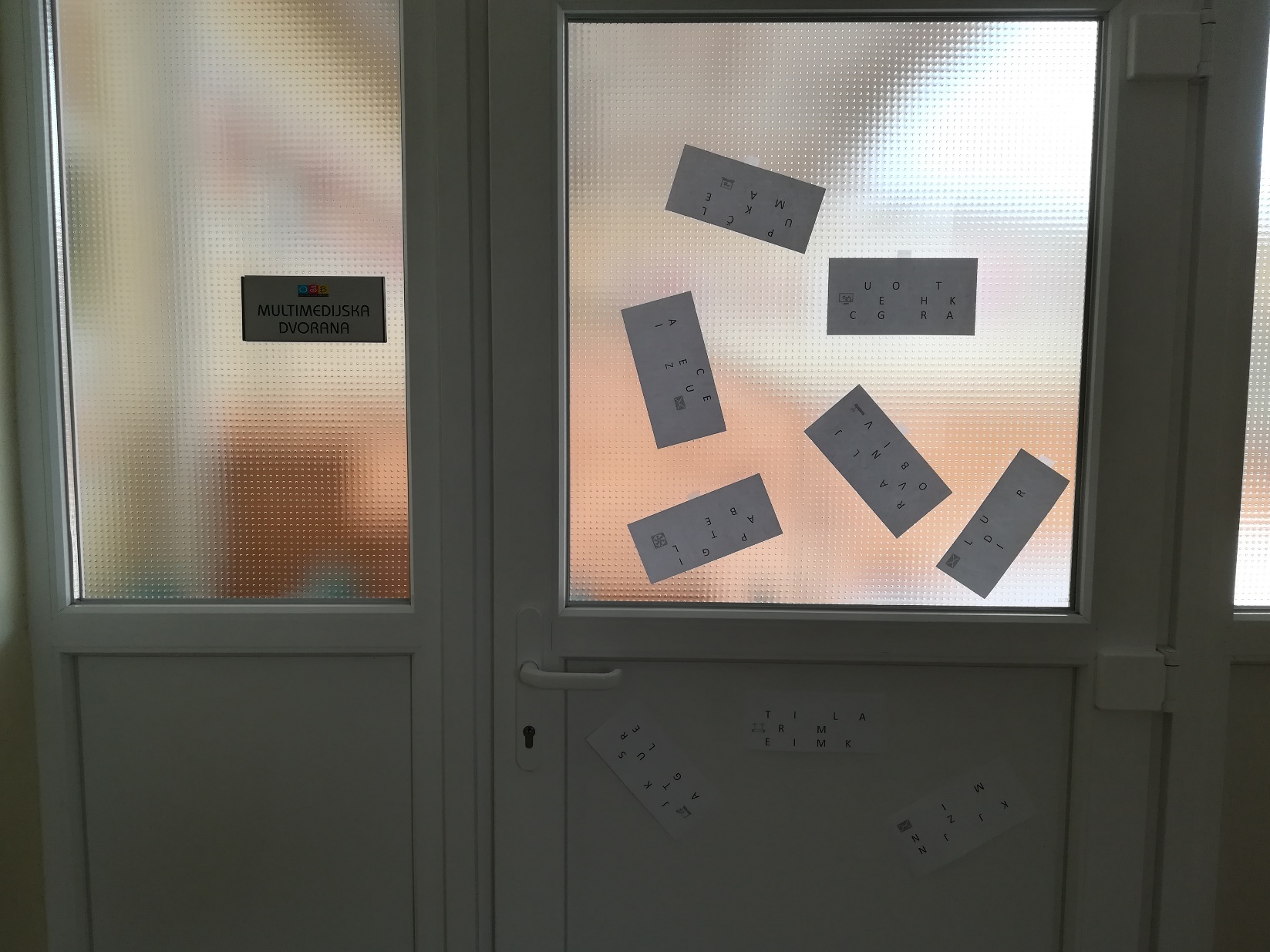 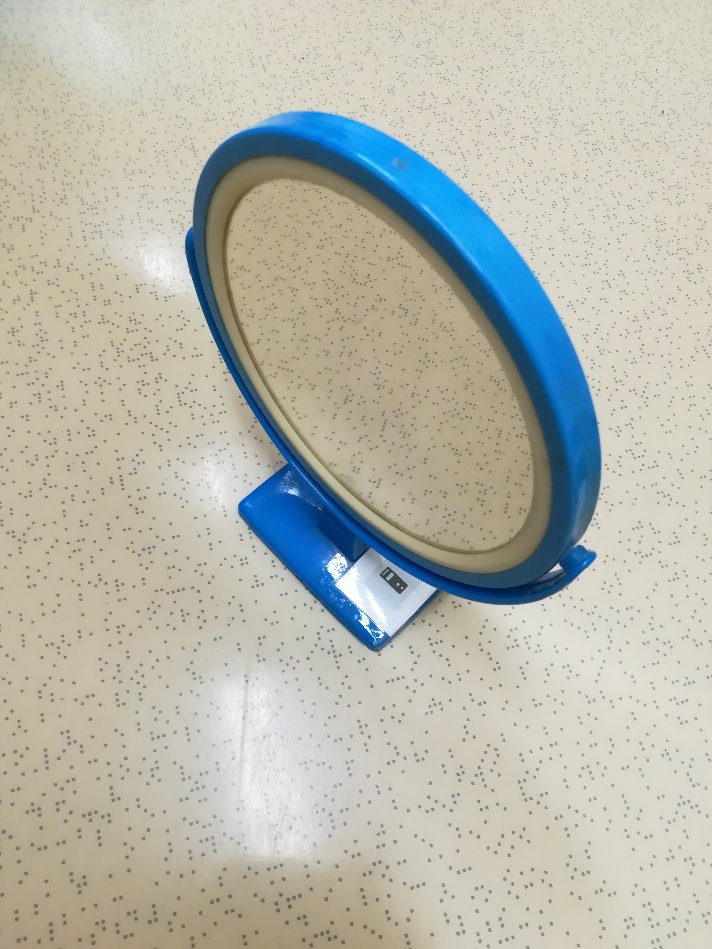 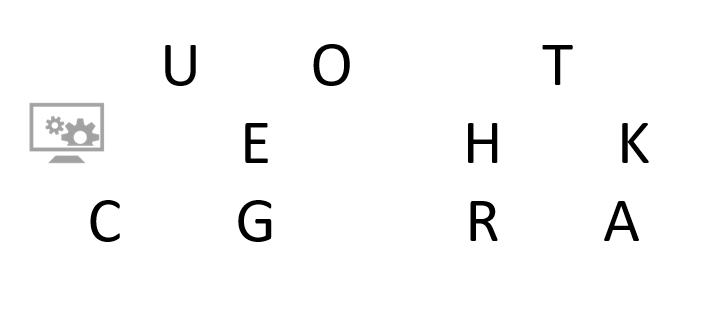 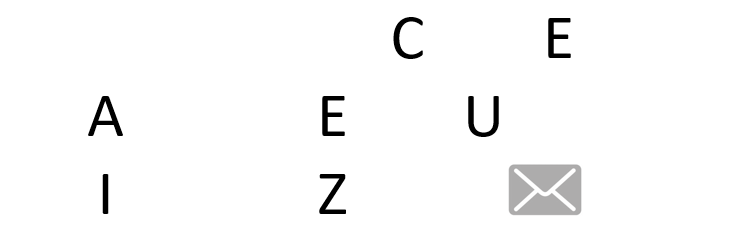 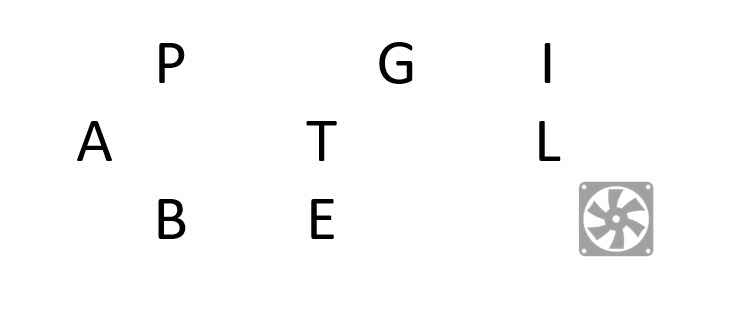 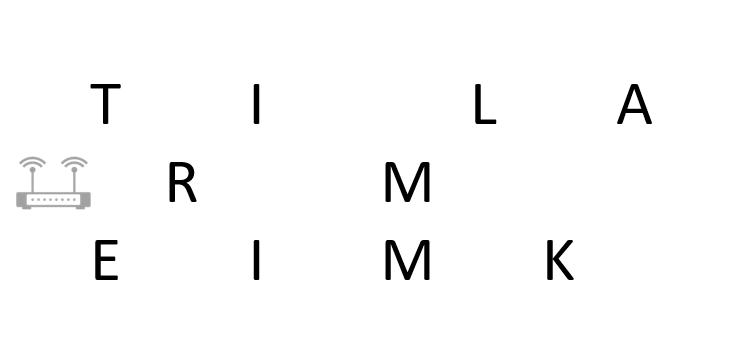 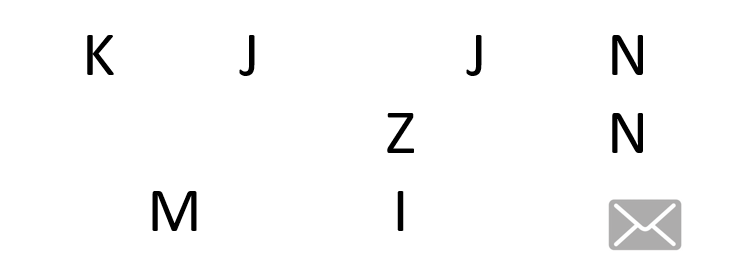 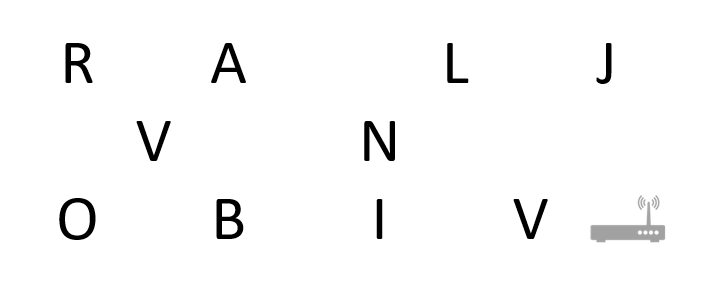 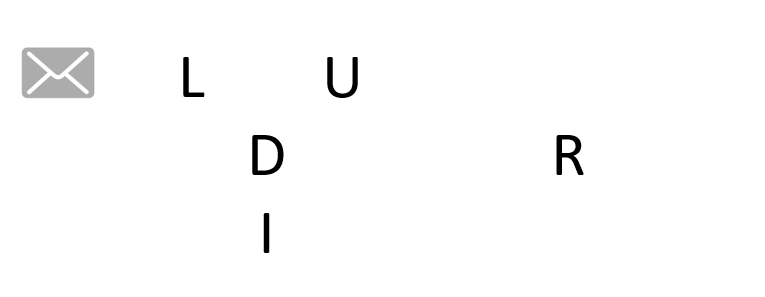 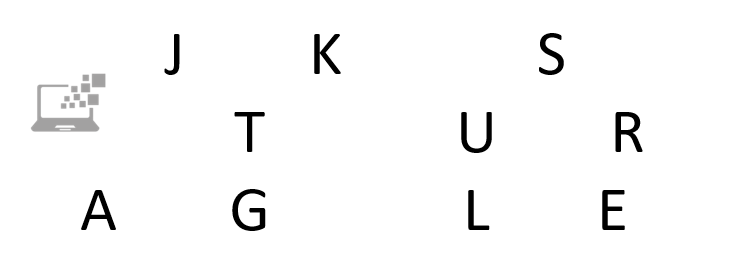 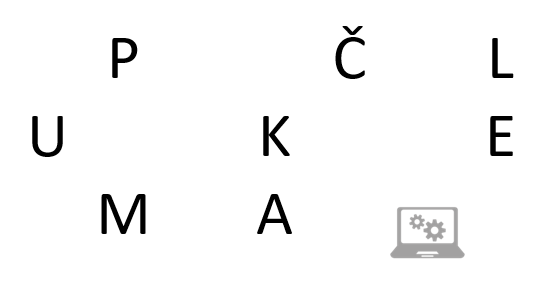 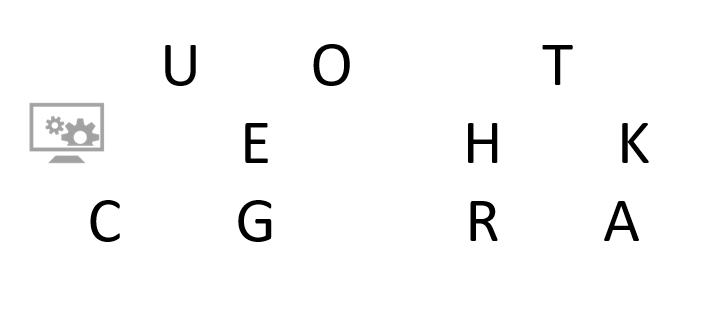 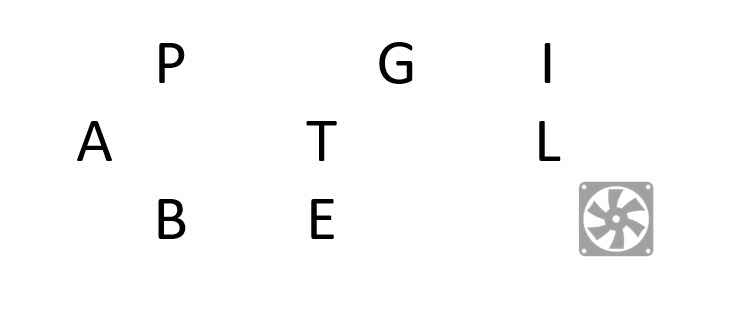 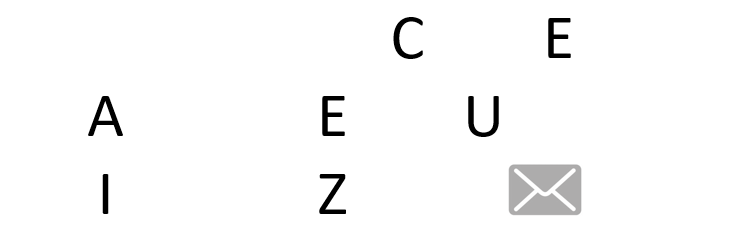 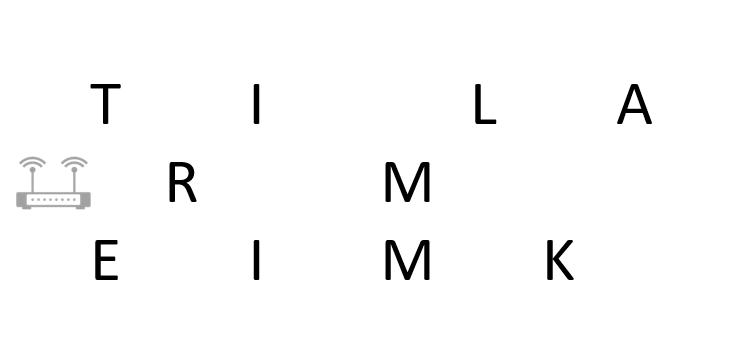 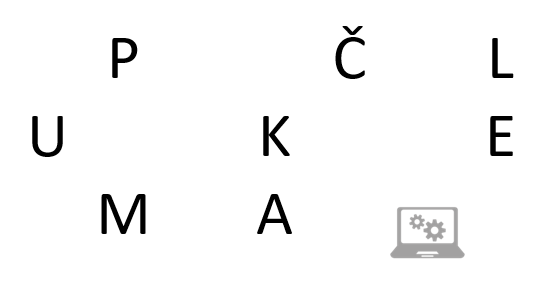 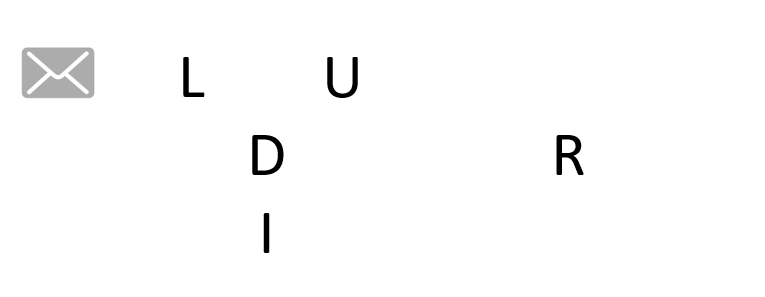 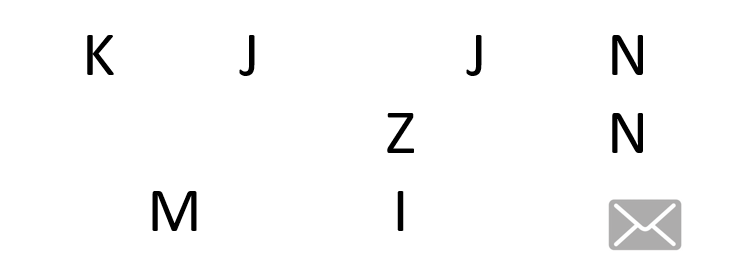 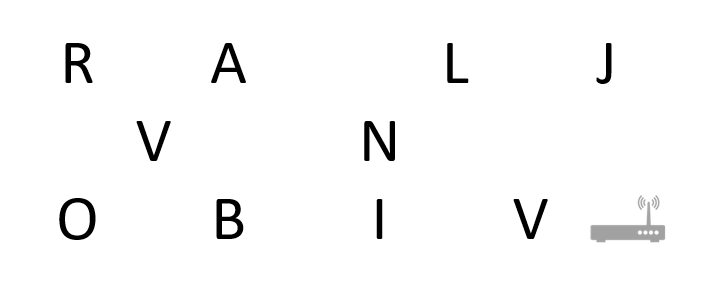 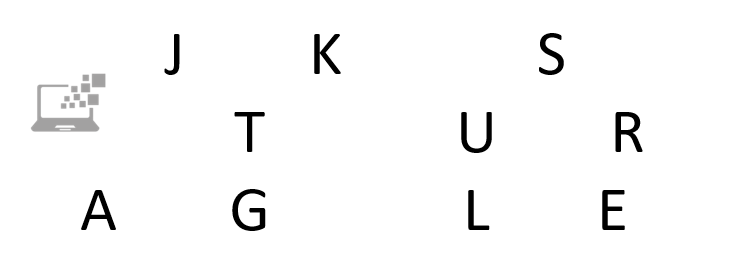 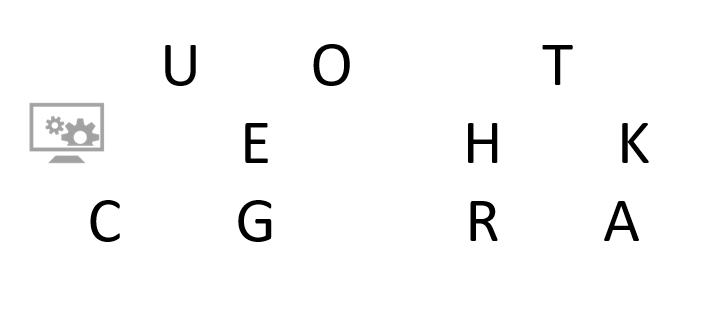 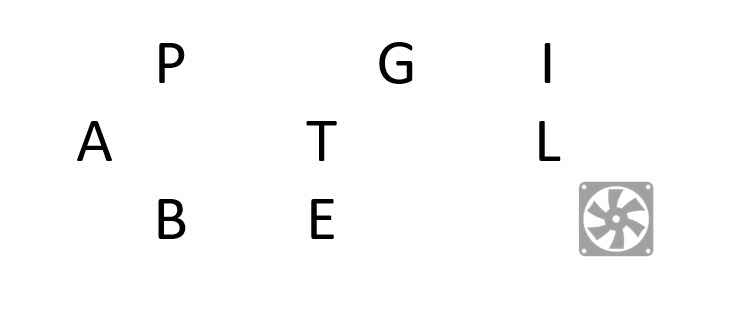 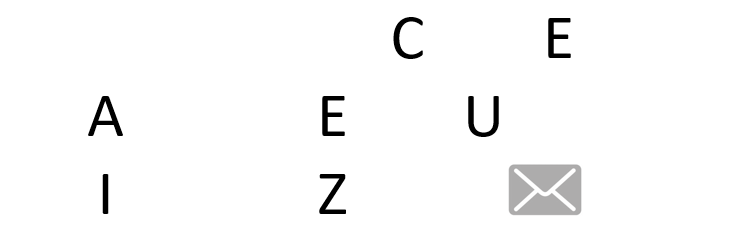 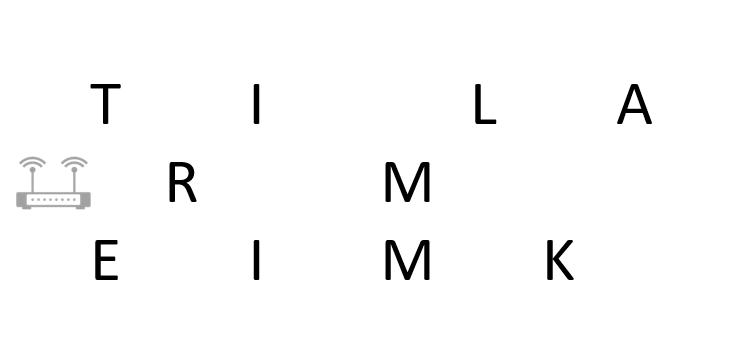 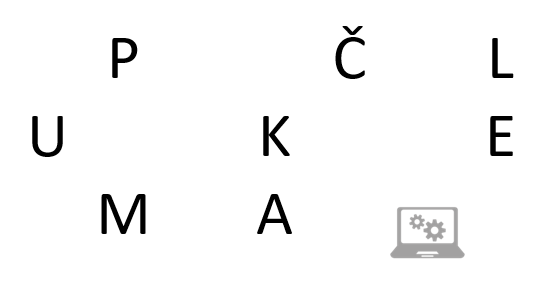 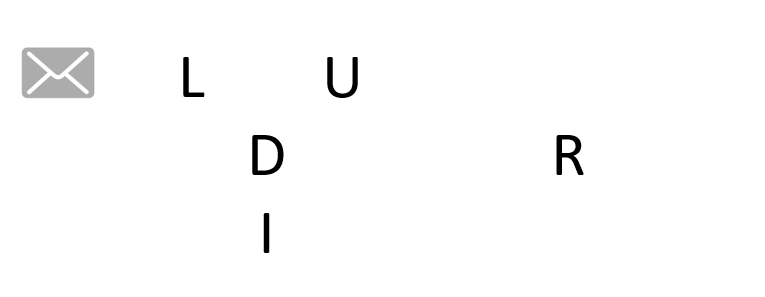 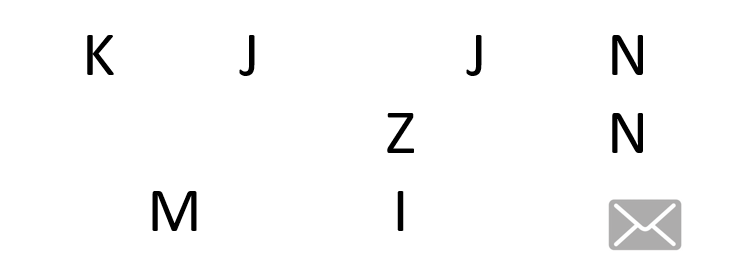 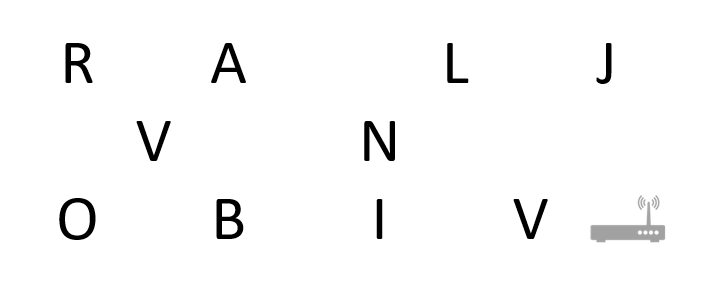 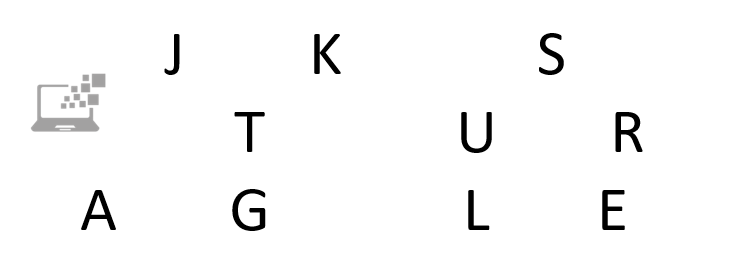 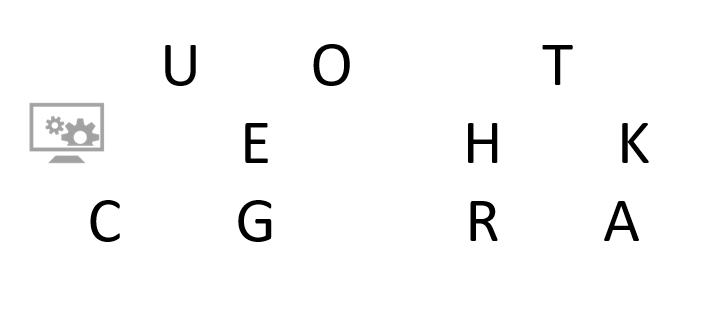 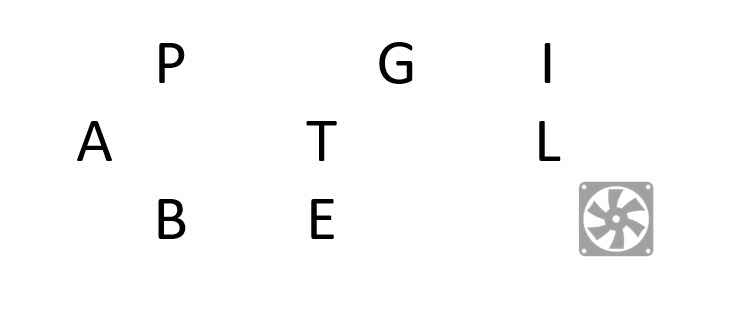 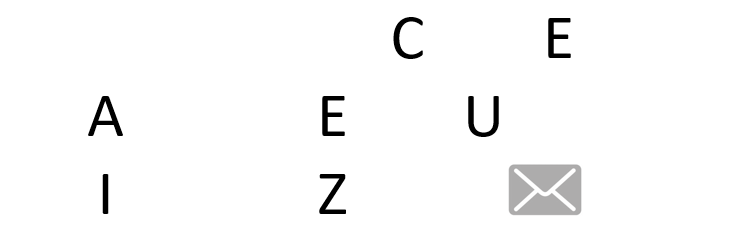 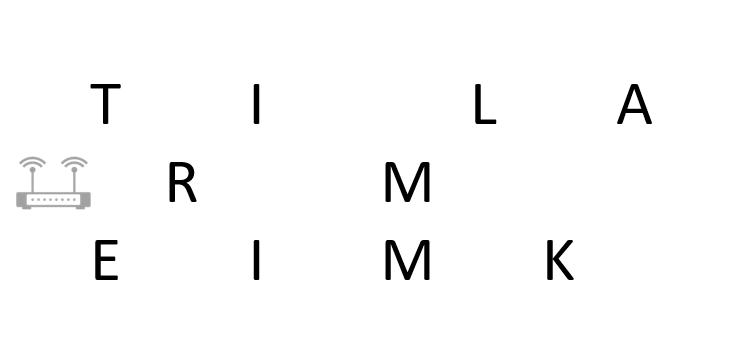 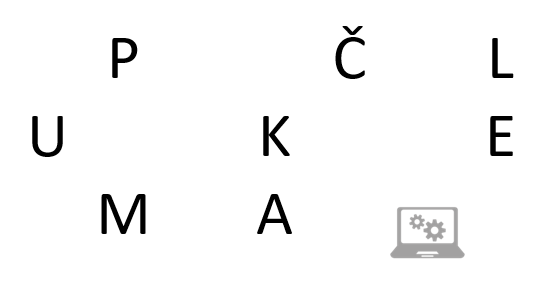 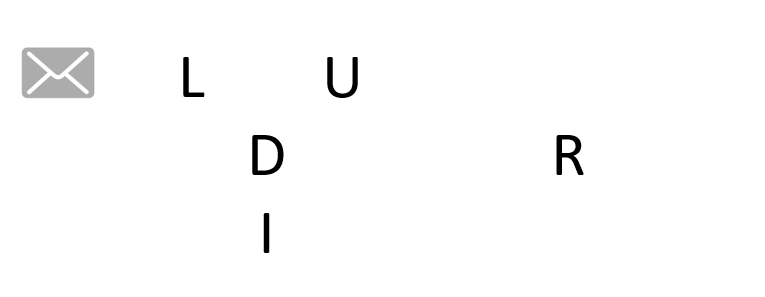 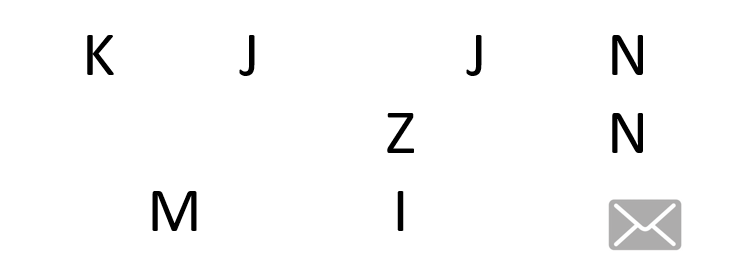 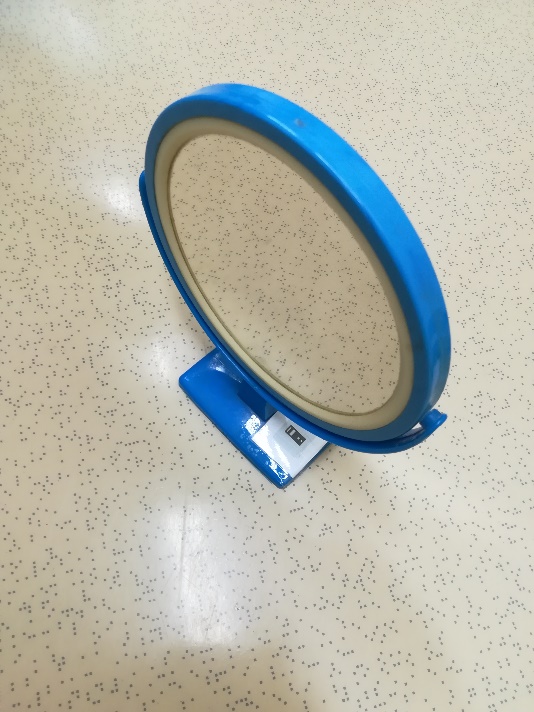 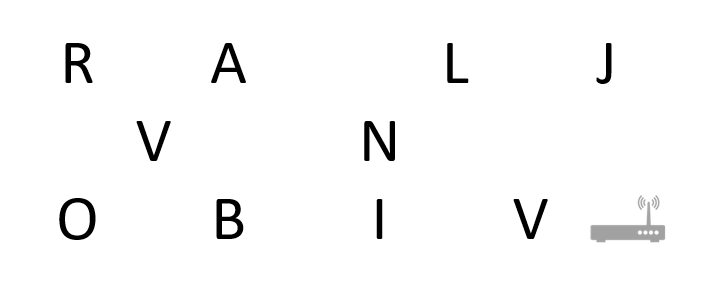 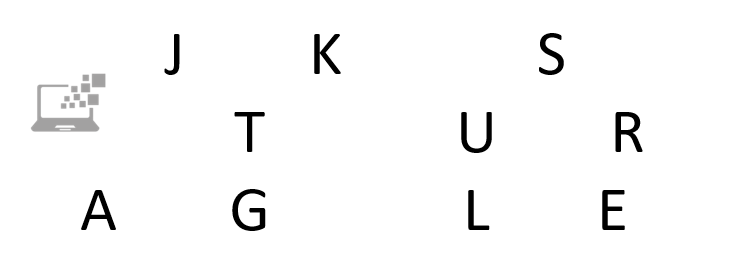 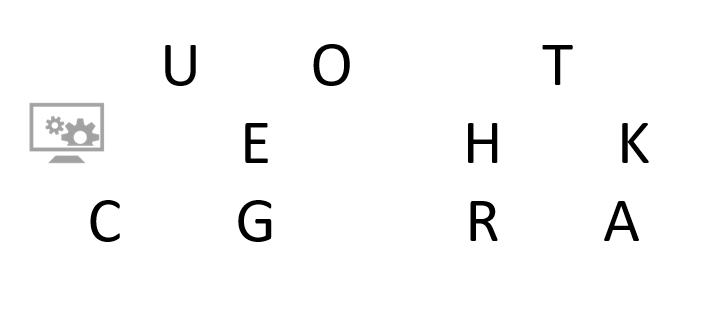 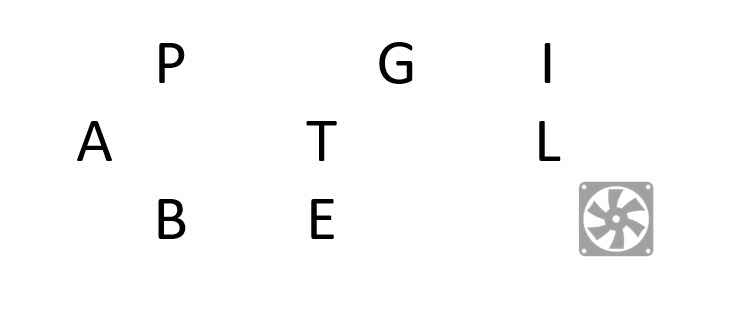 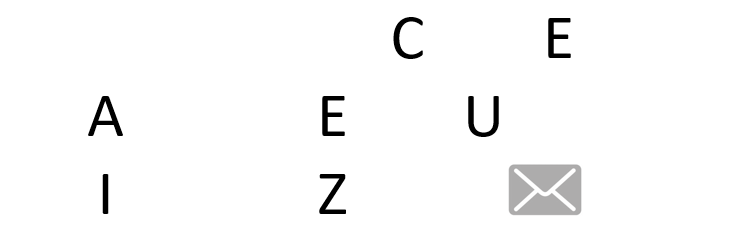 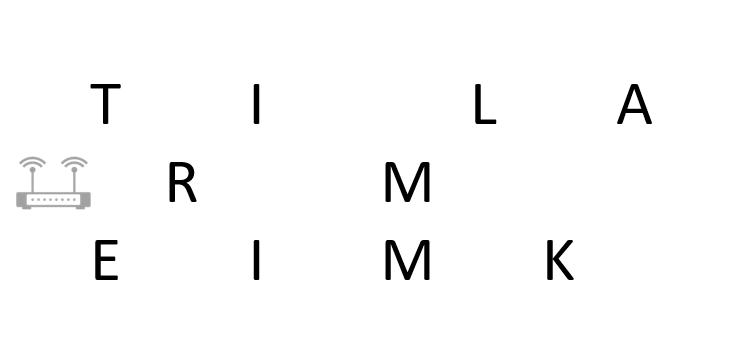 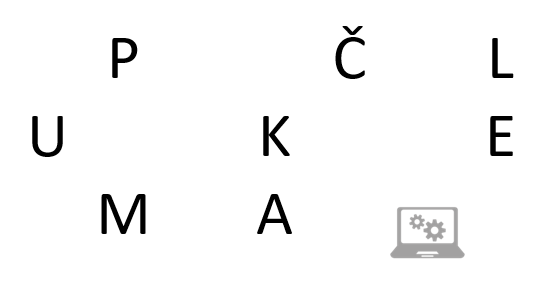 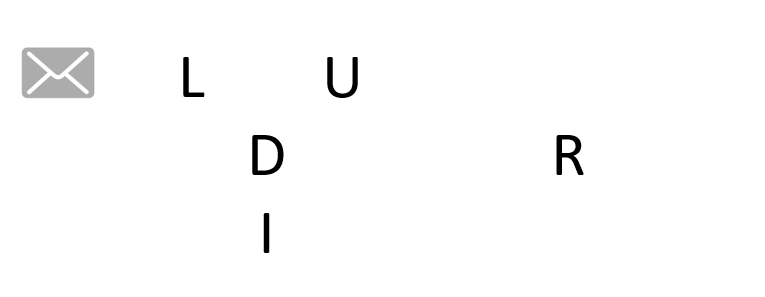 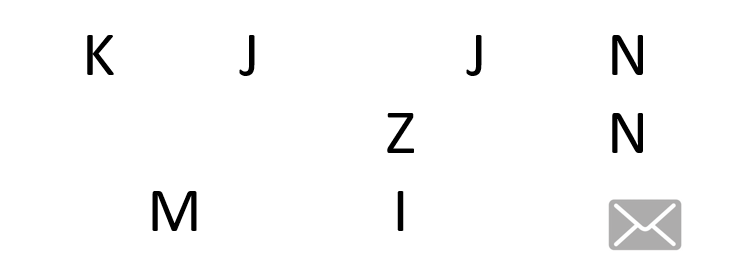 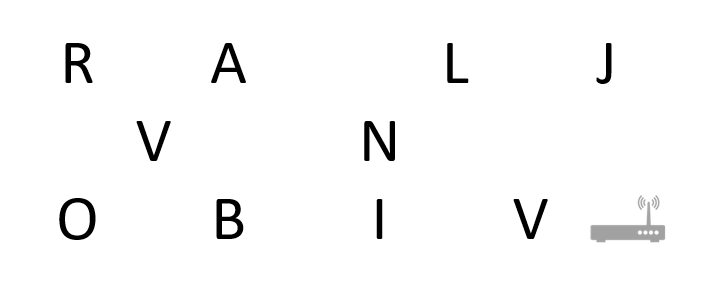 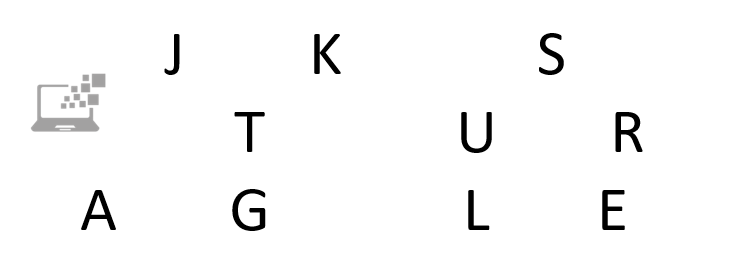 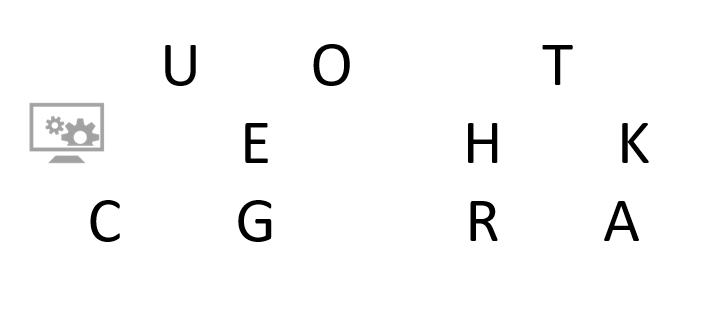 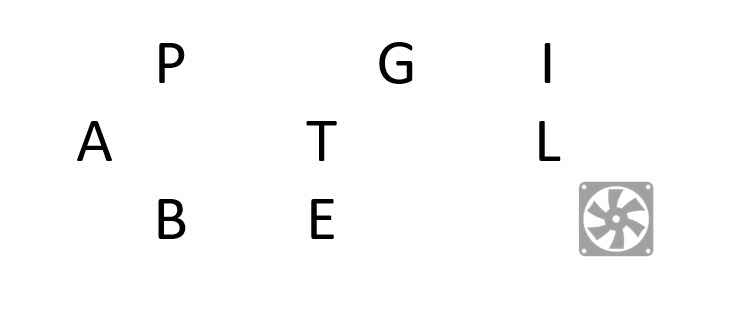 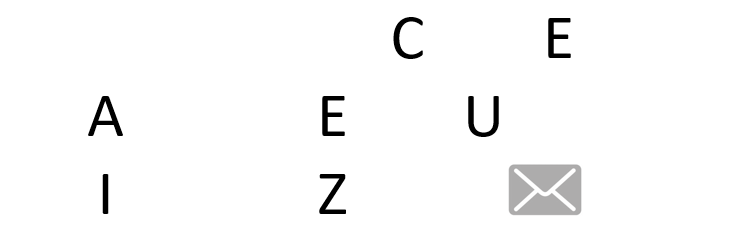 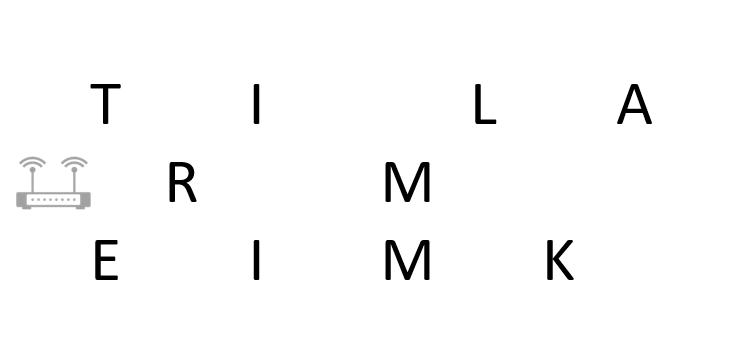 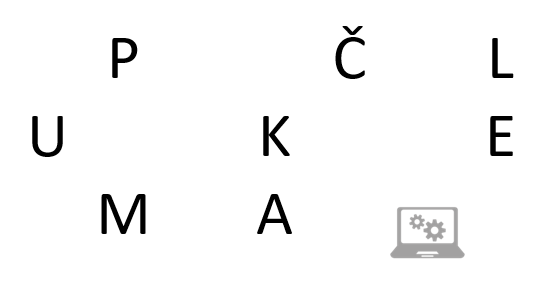 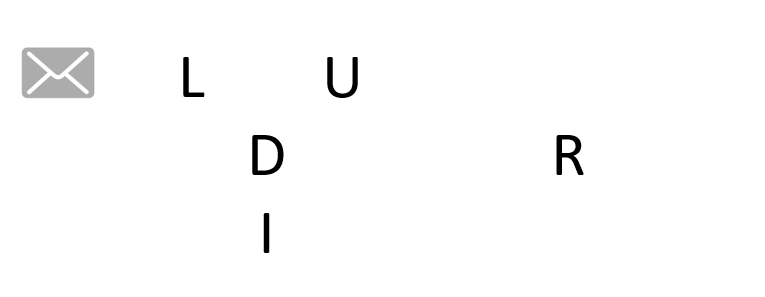 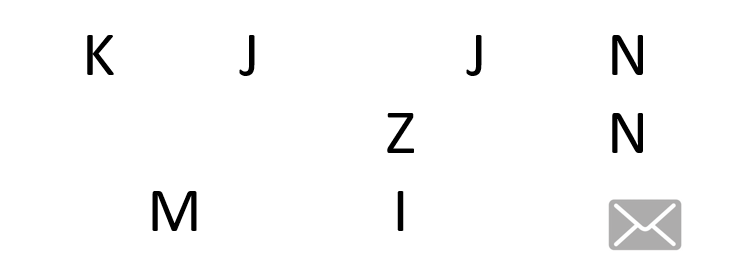 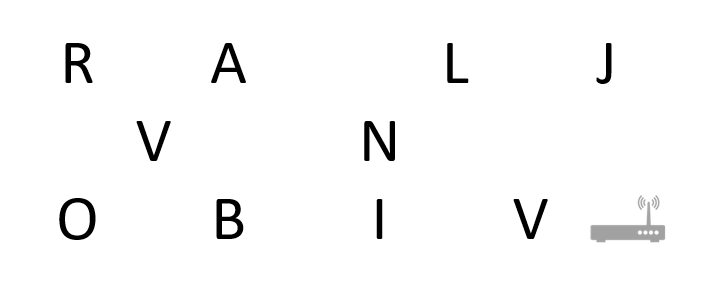 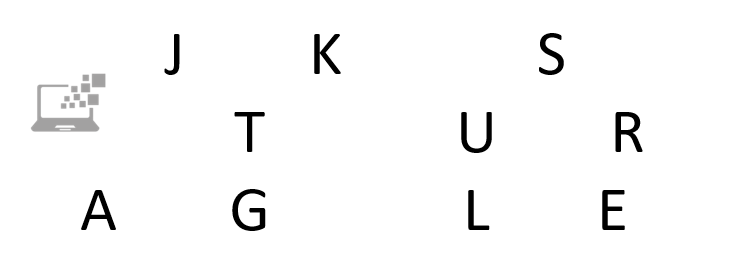 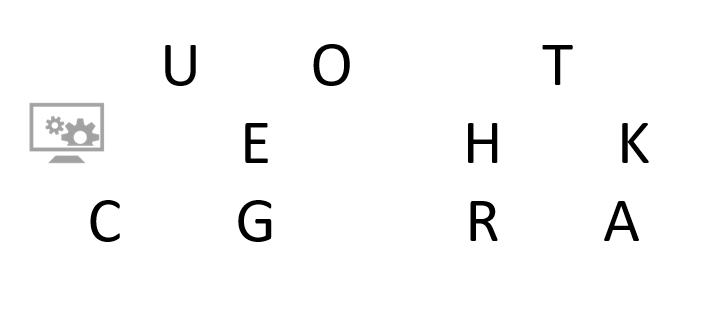 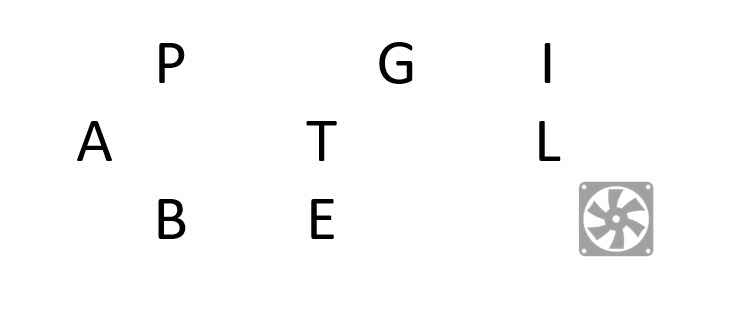 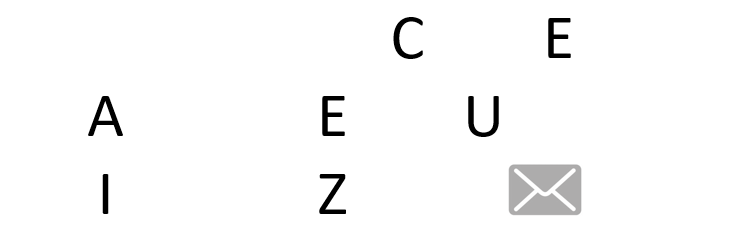 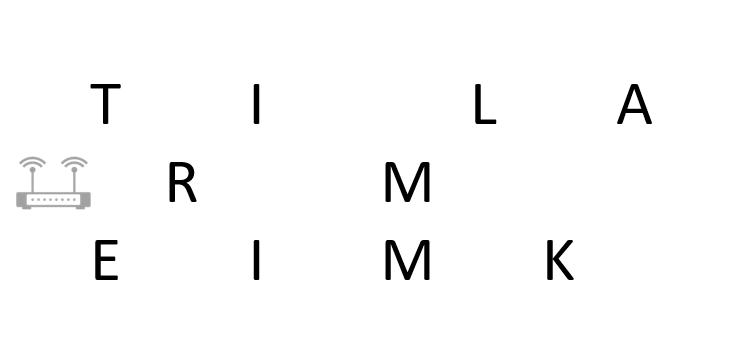 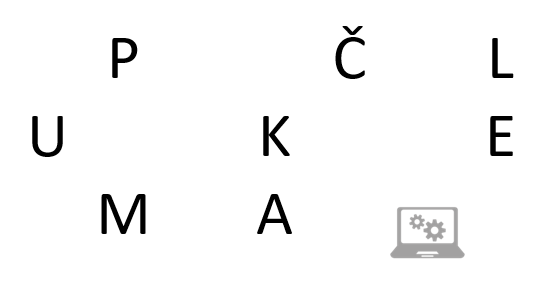 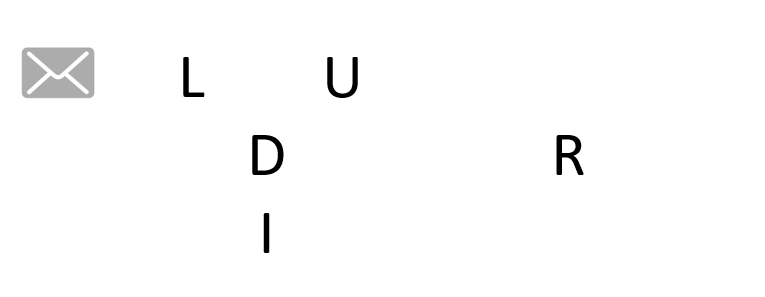 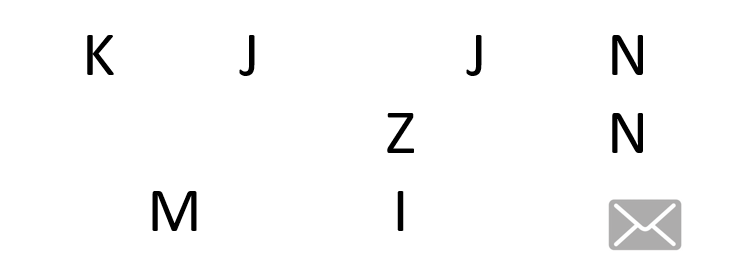 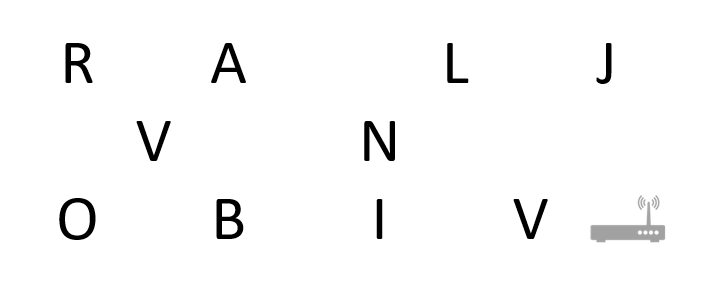 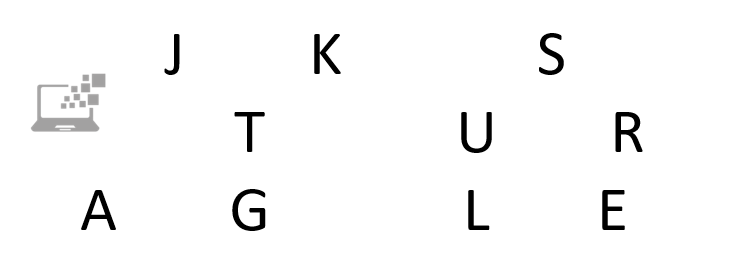 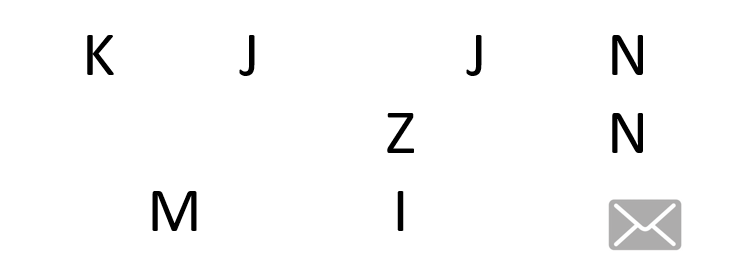 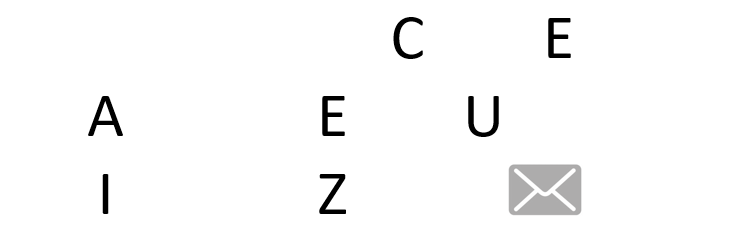 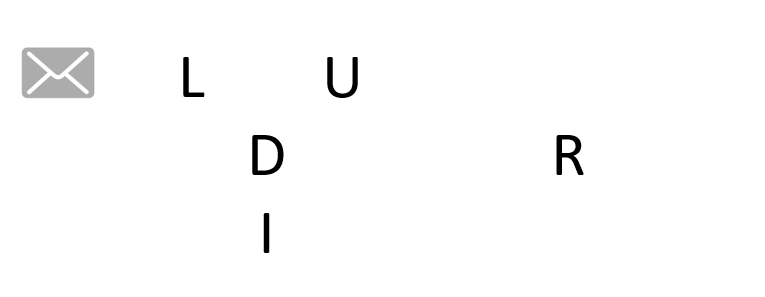 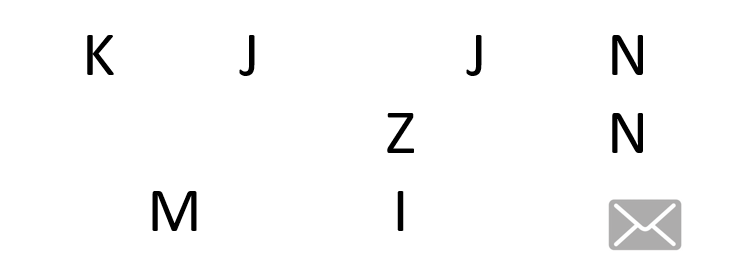 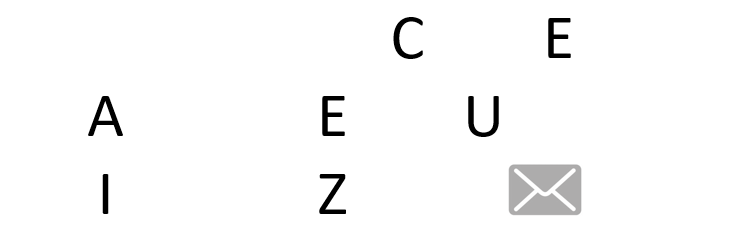 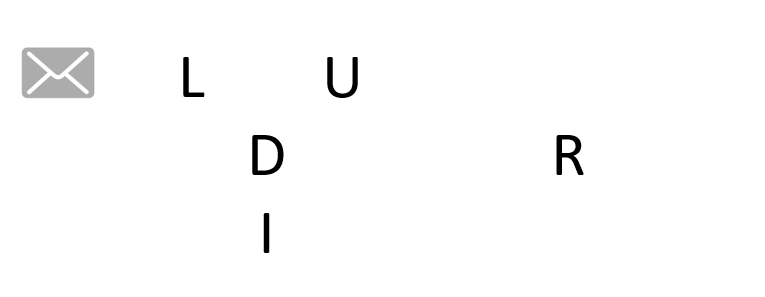 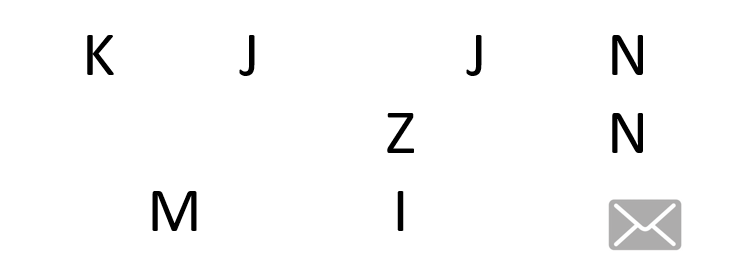 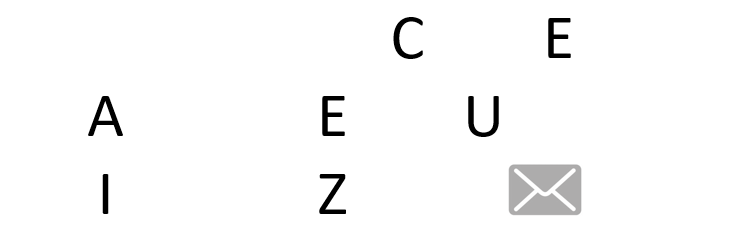 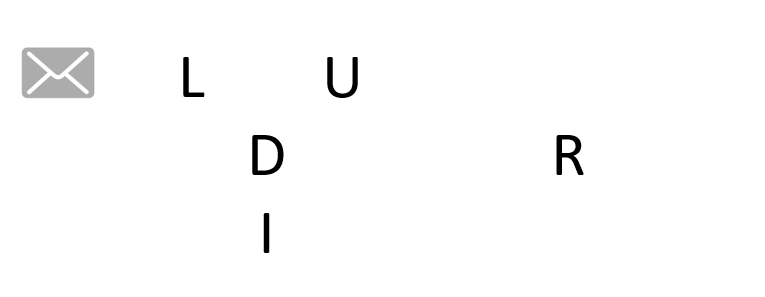 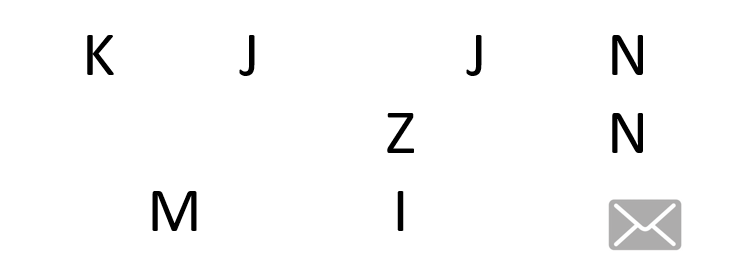 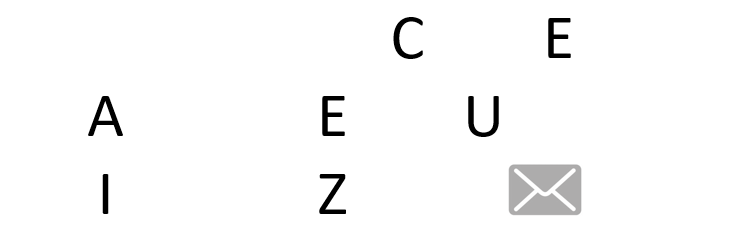 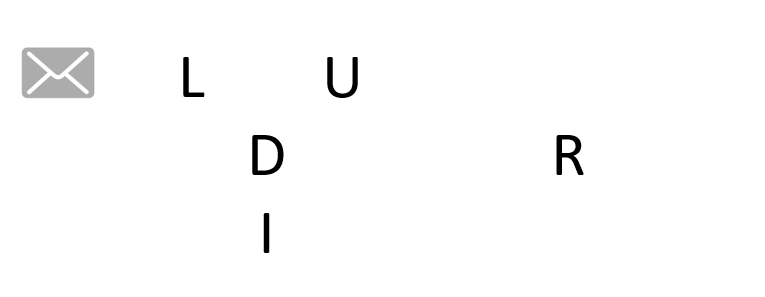 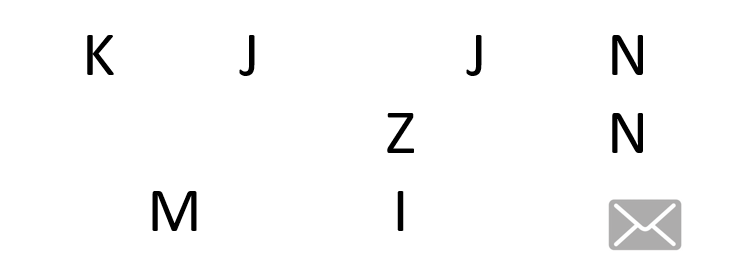 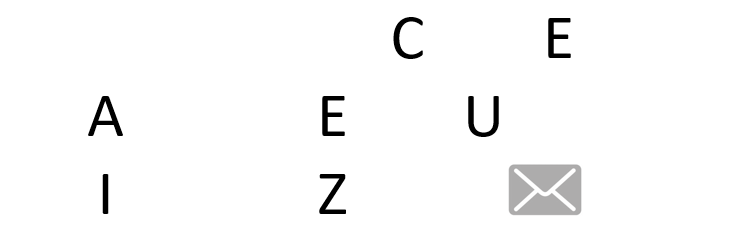 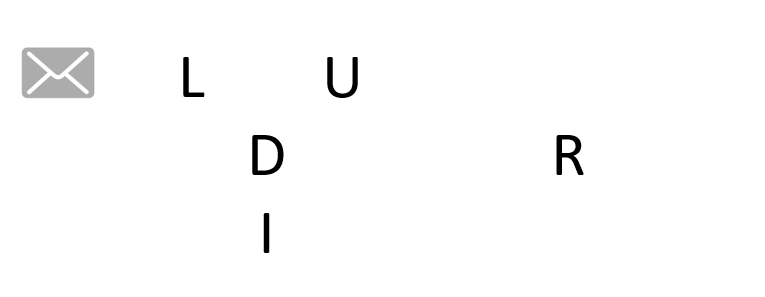 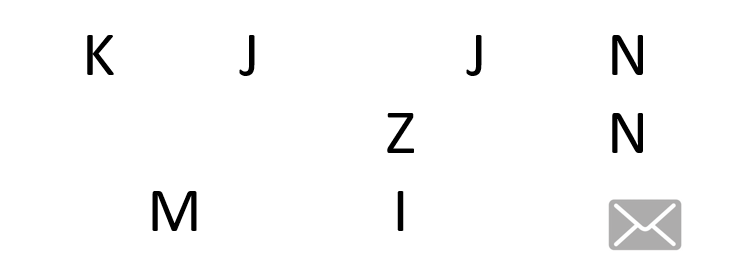 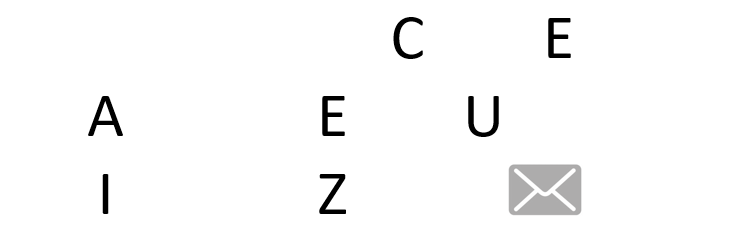 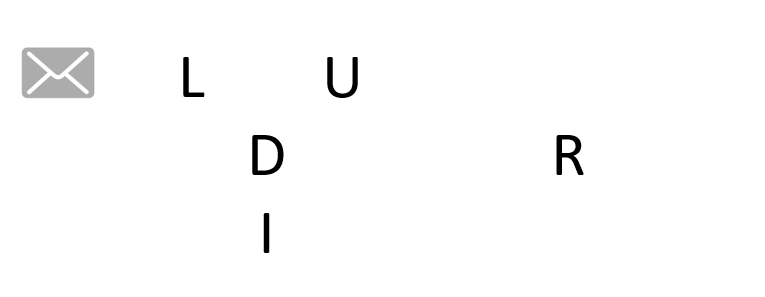 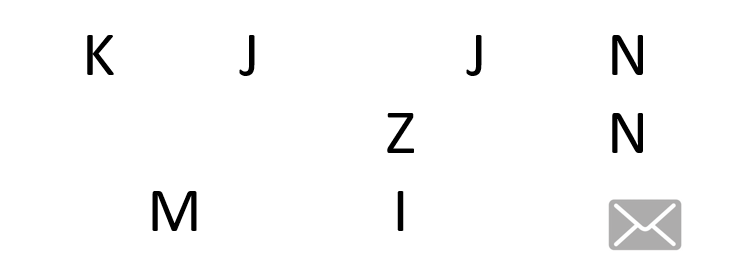 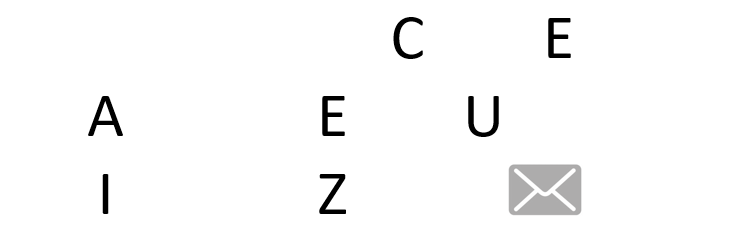 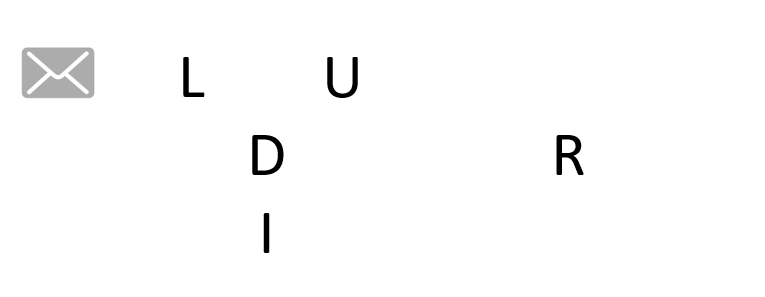 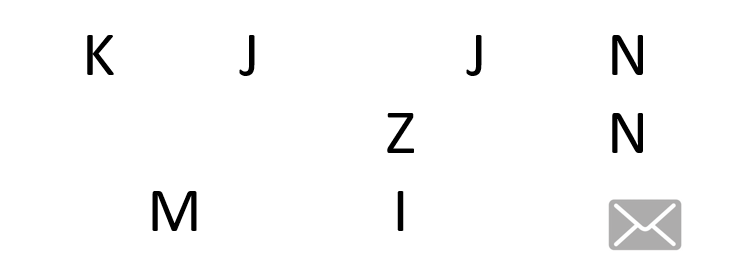 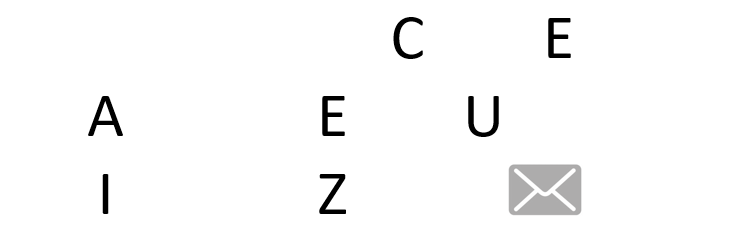 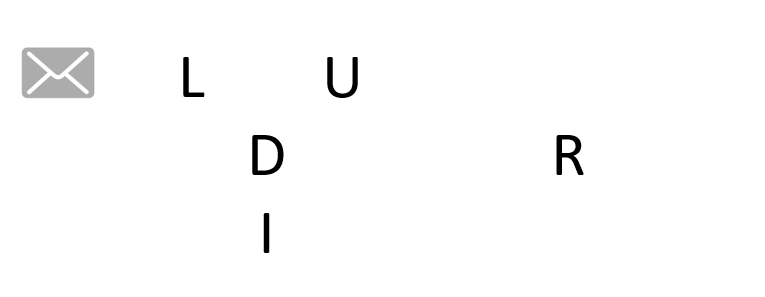 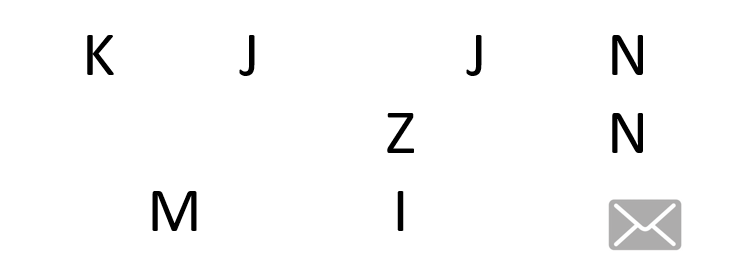 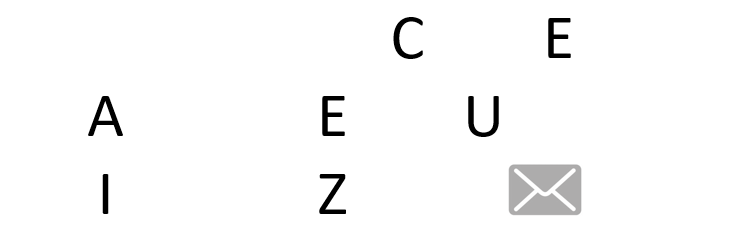 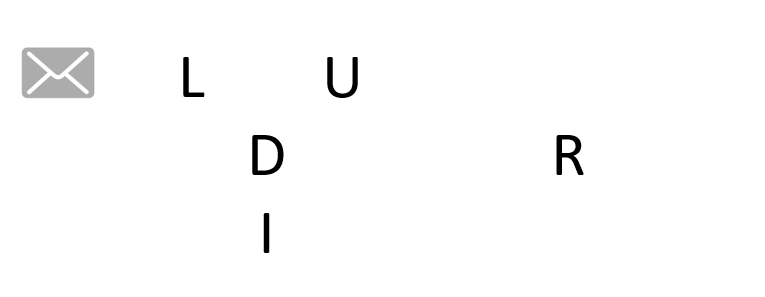 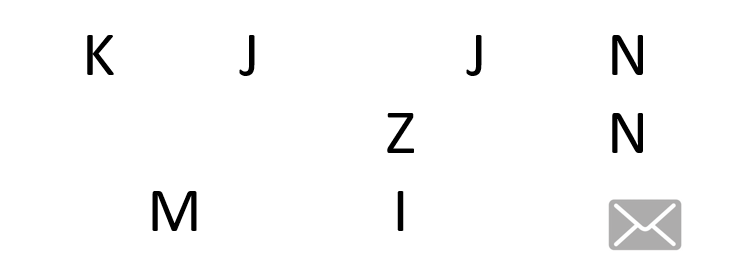 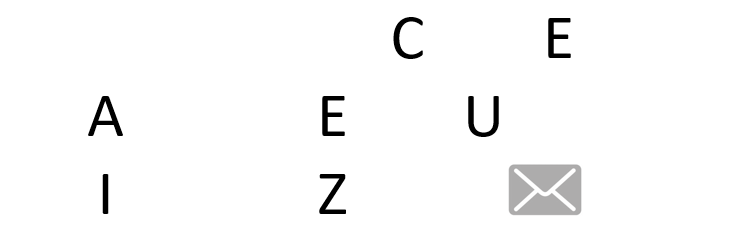 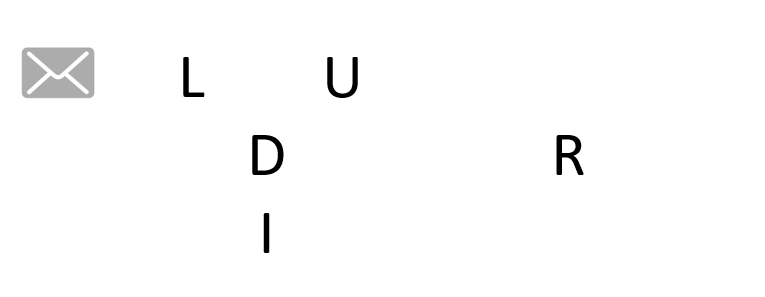 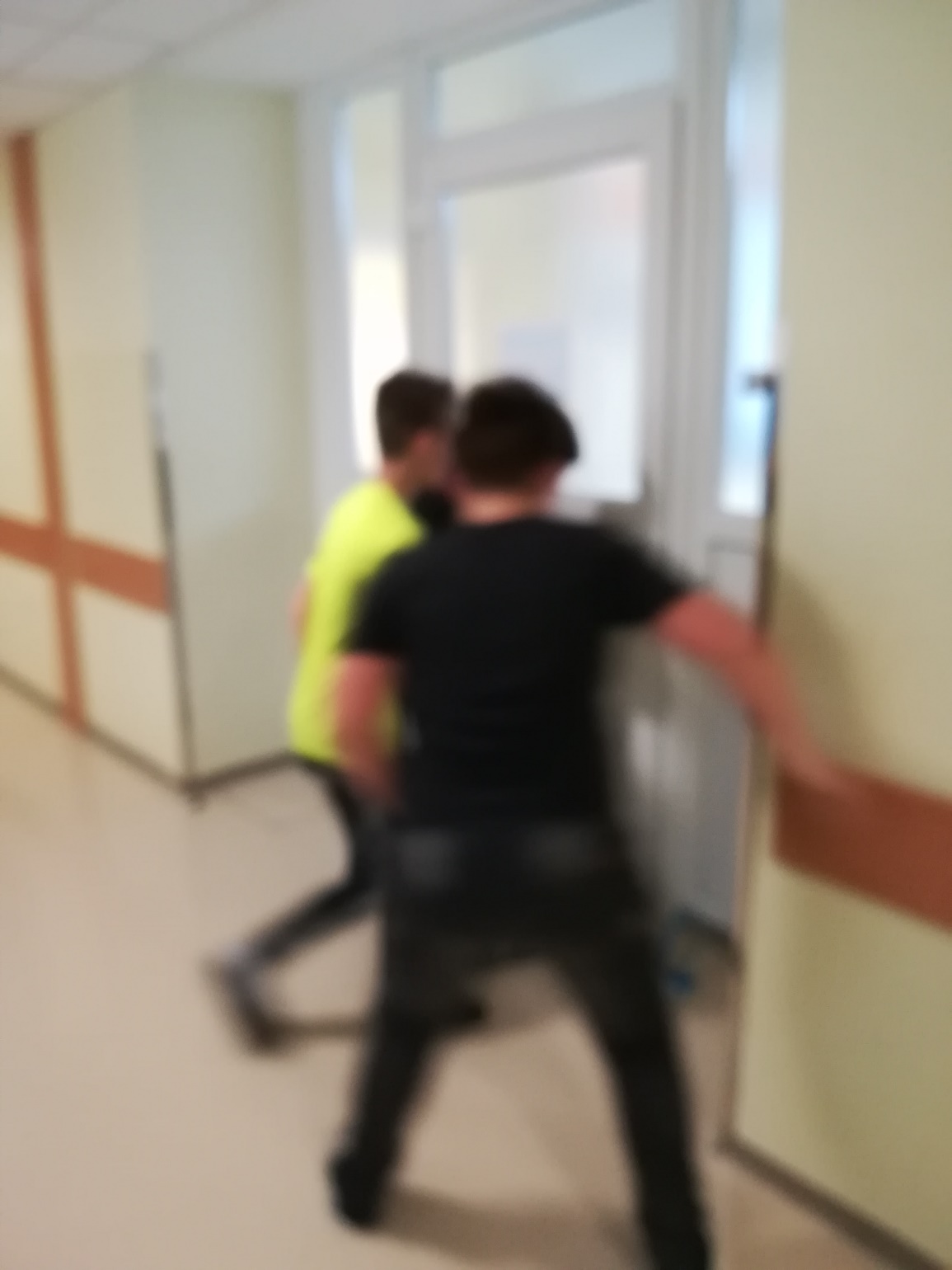 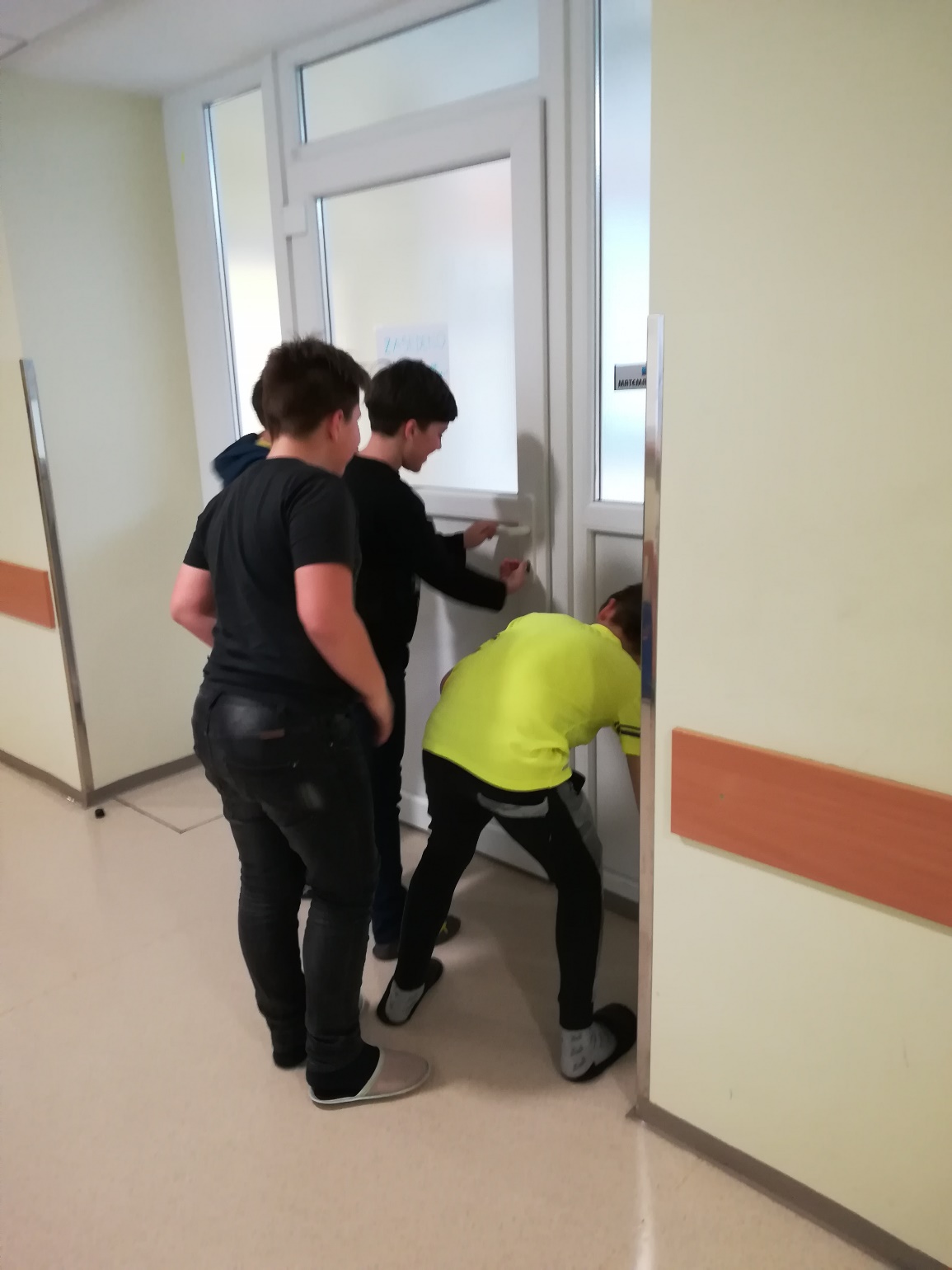 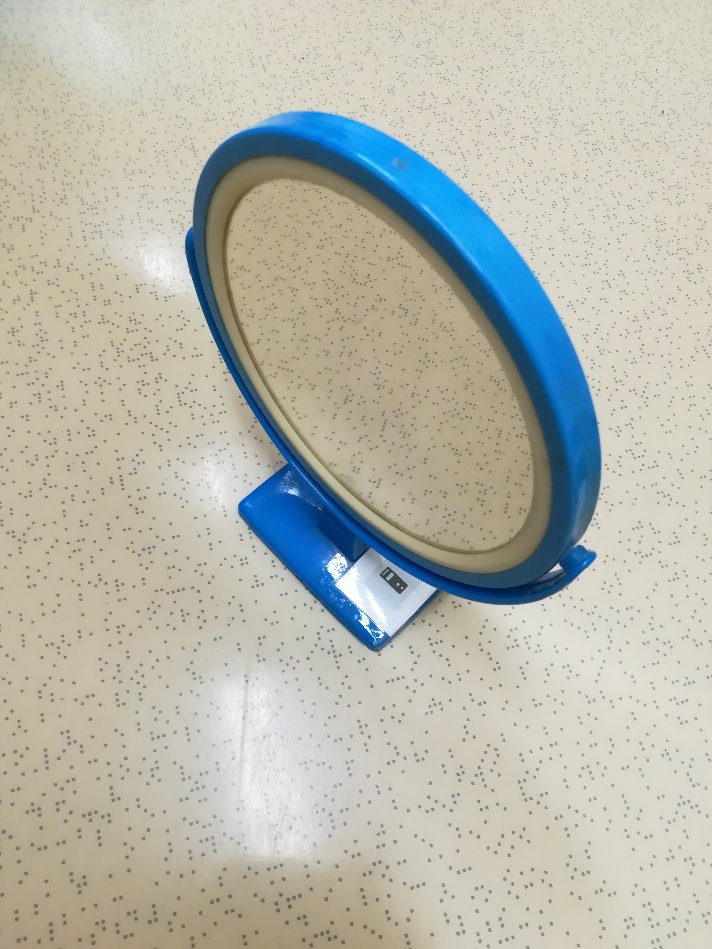 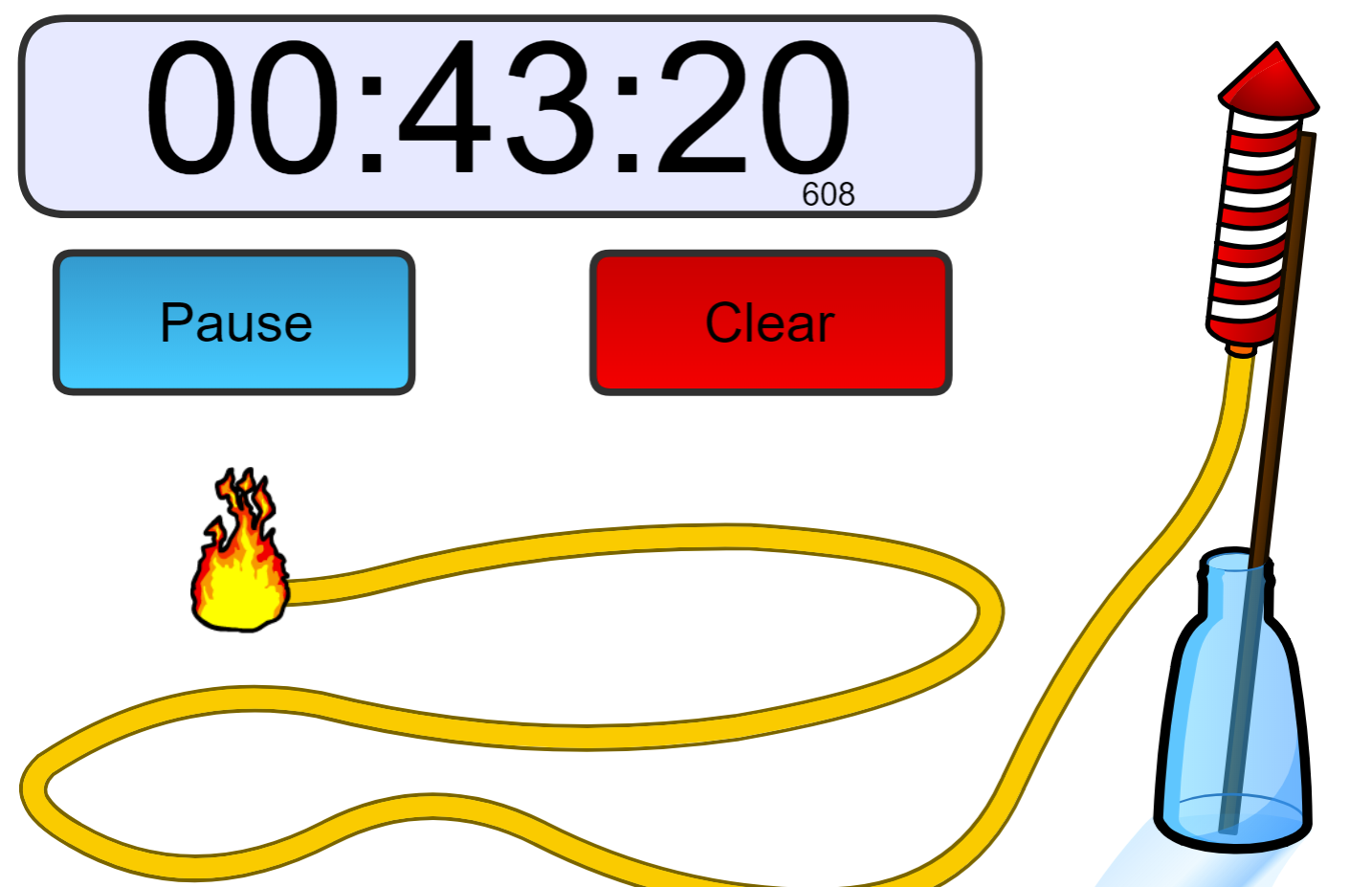 https://www.online-stopwatch.com/rocket-timer/full-screen/
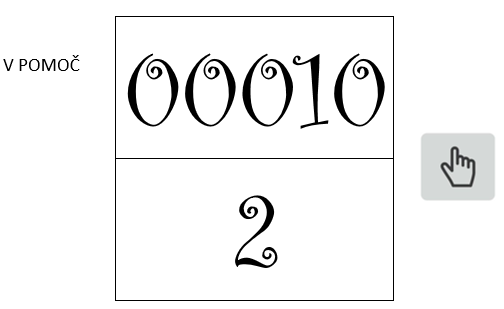 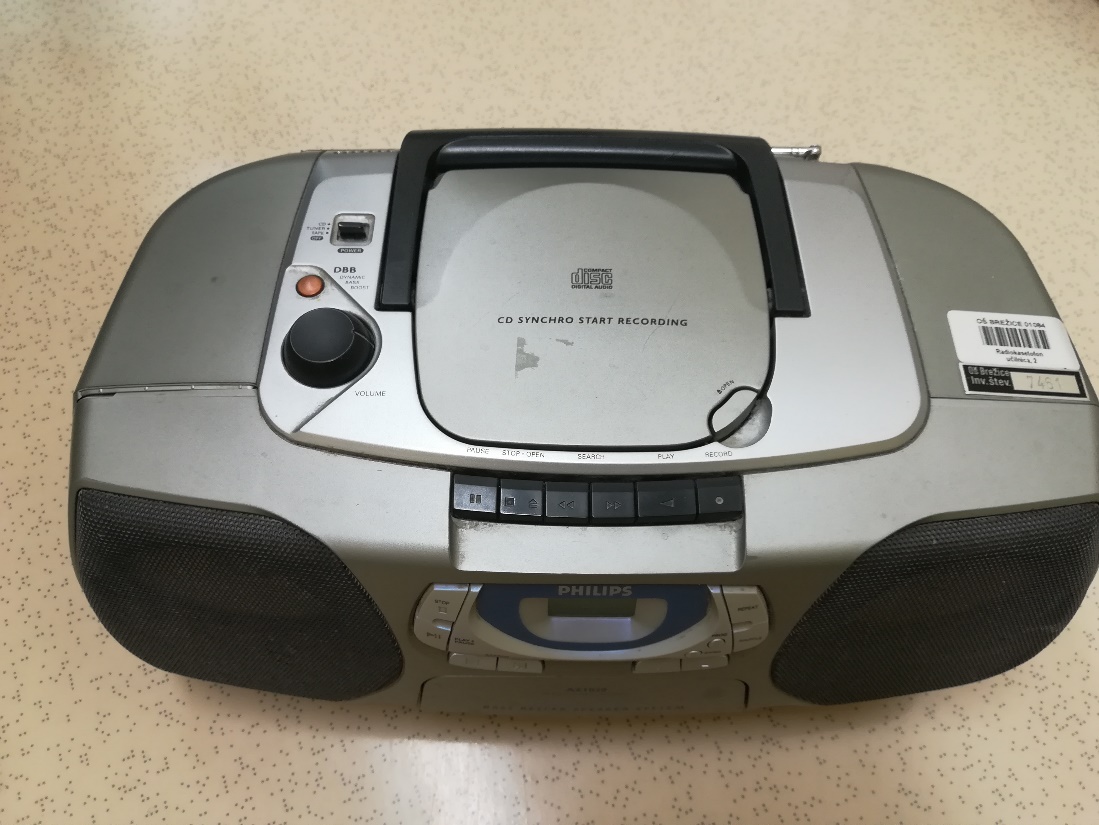 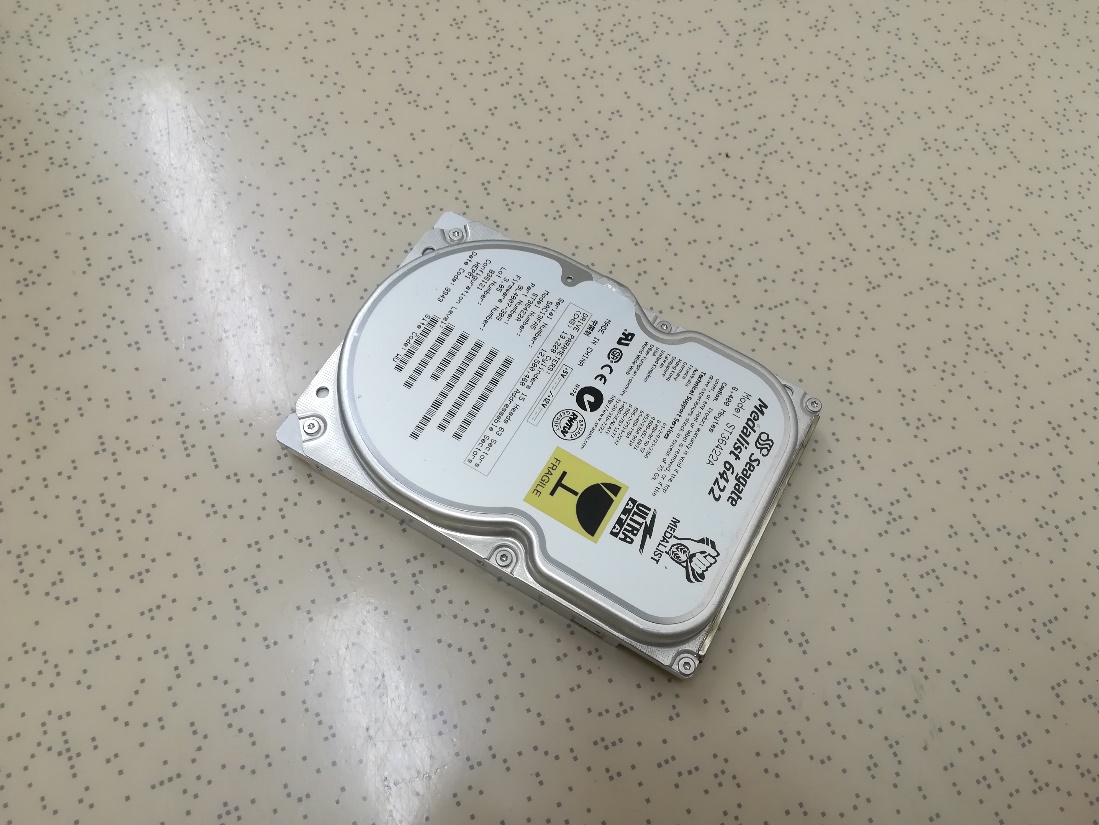 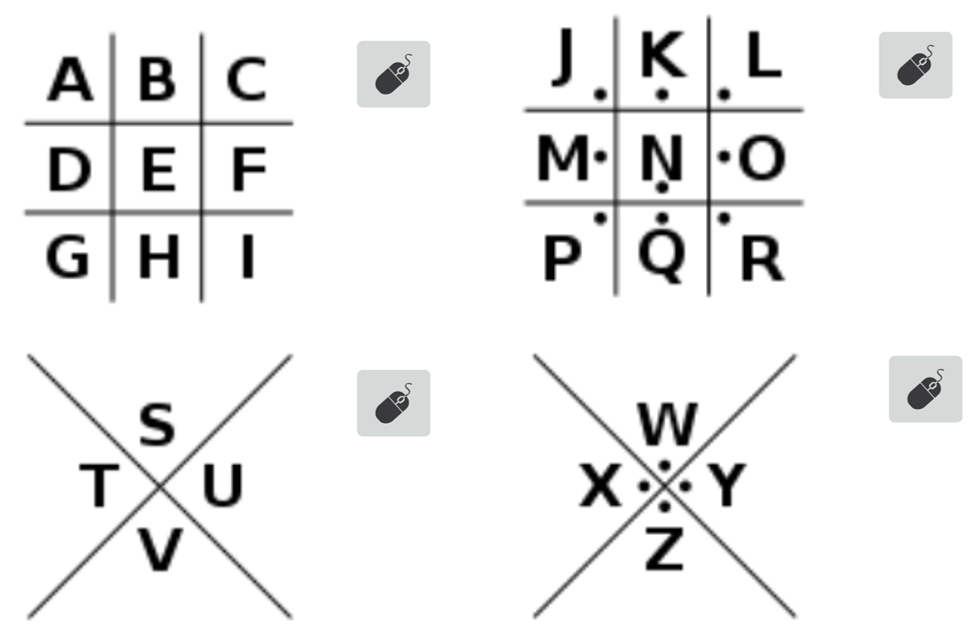 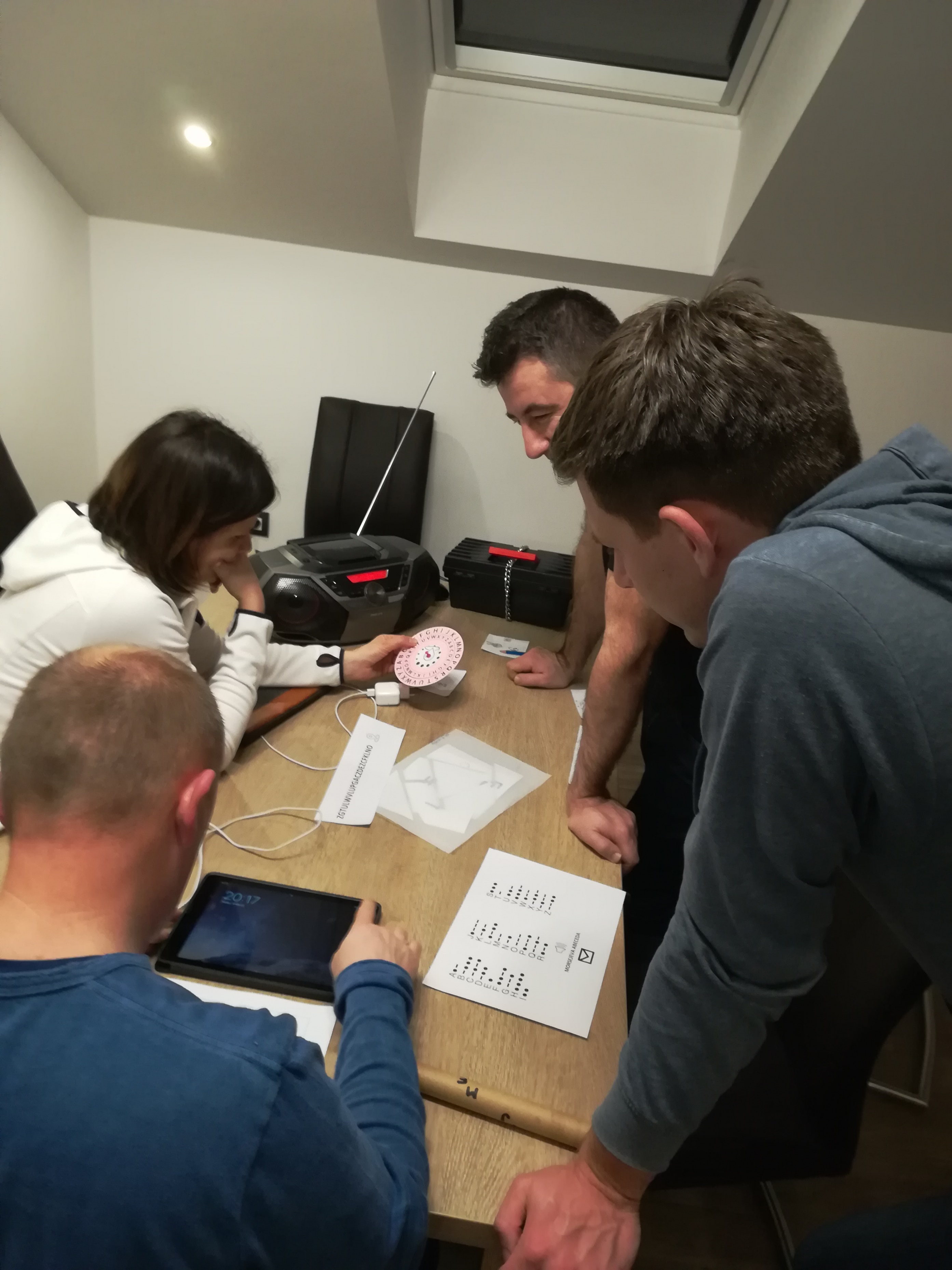 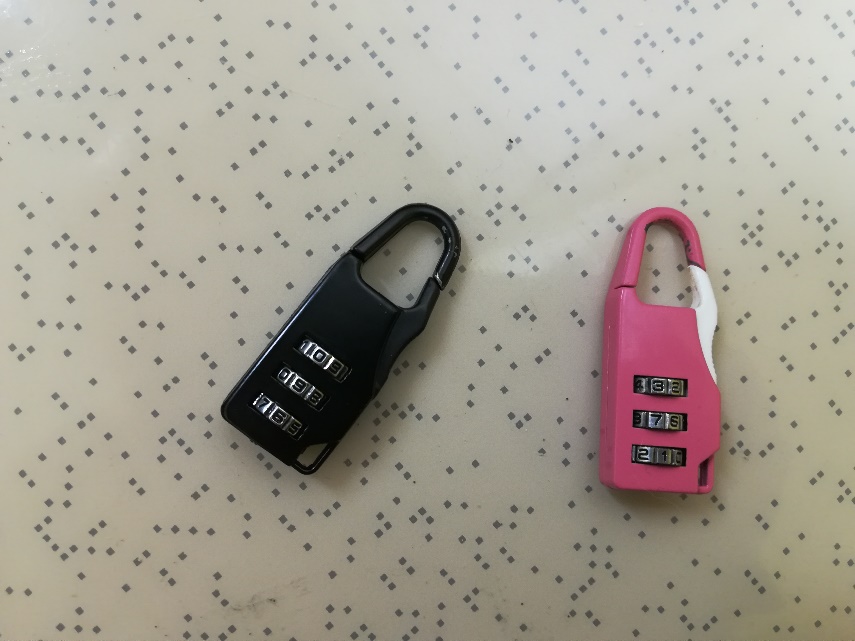 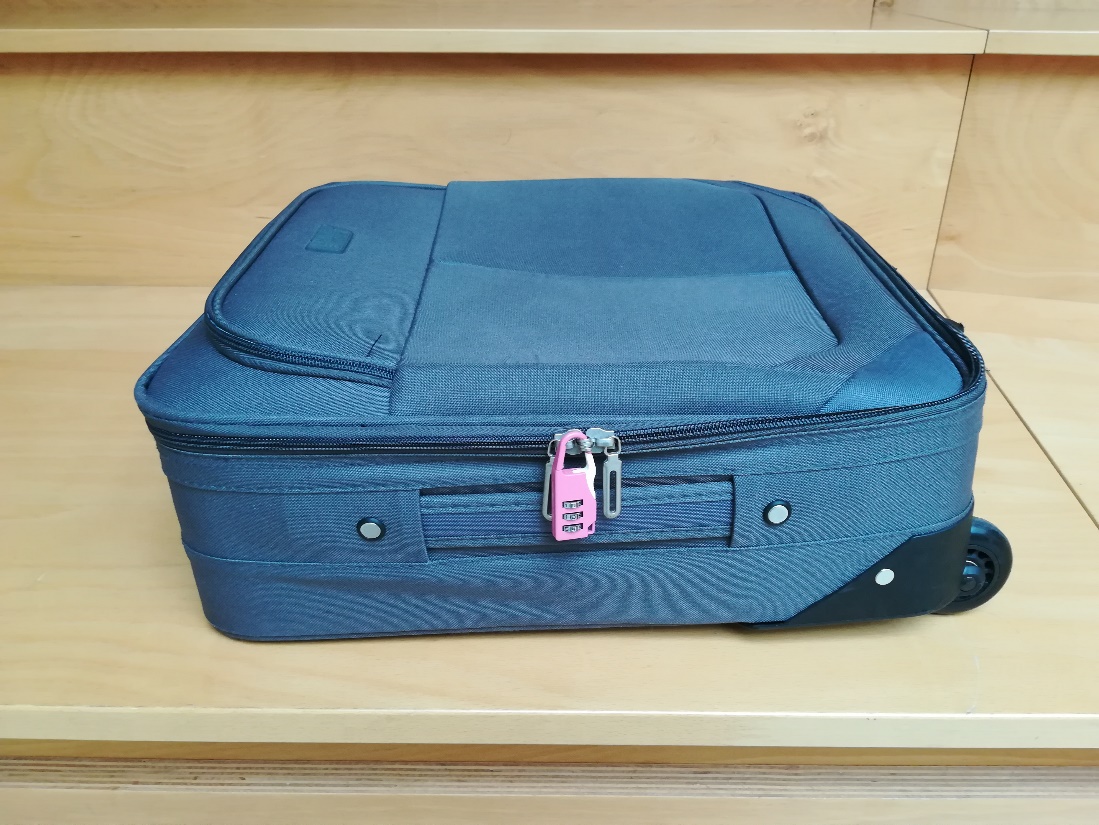 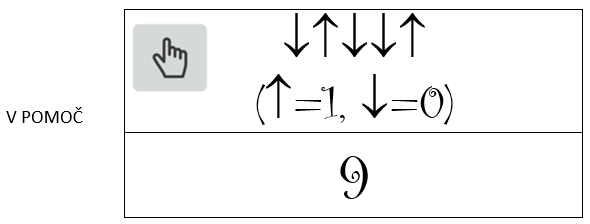 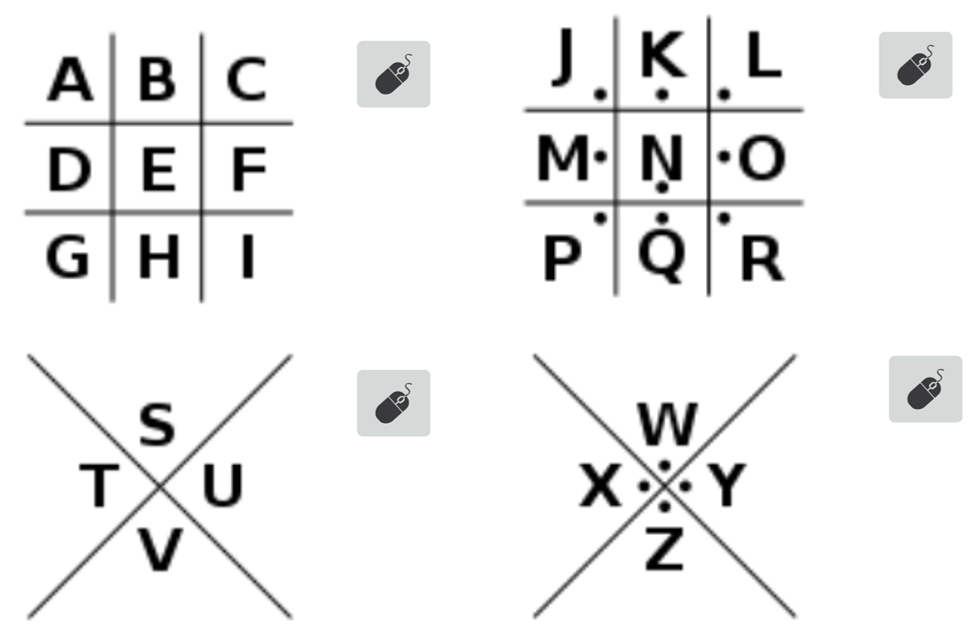 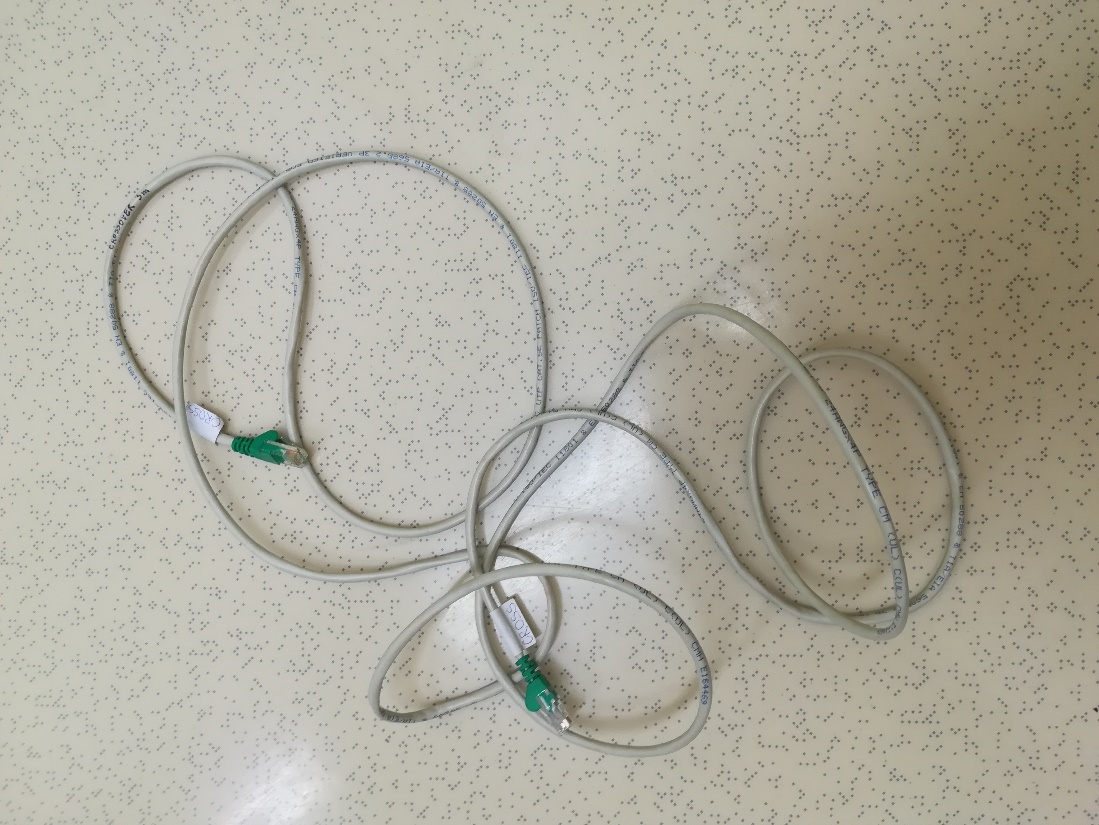 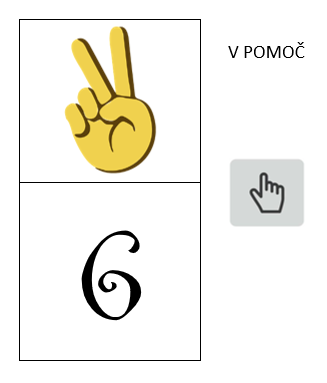 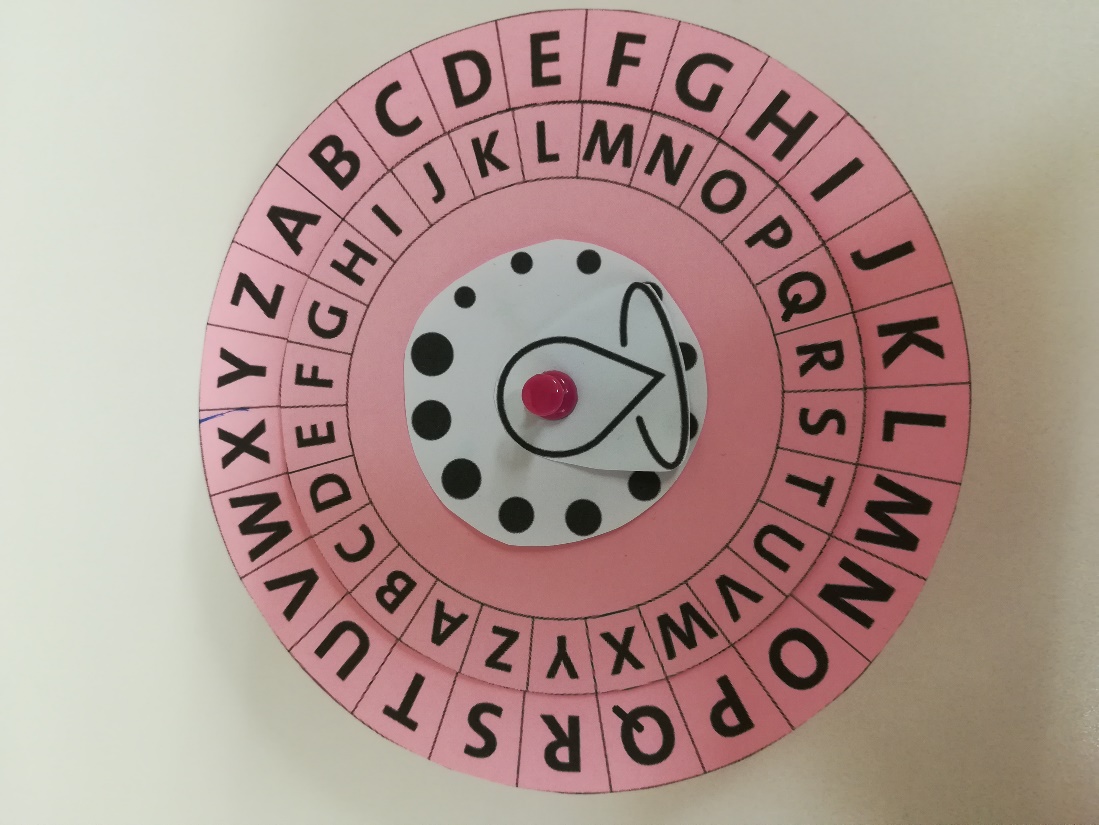 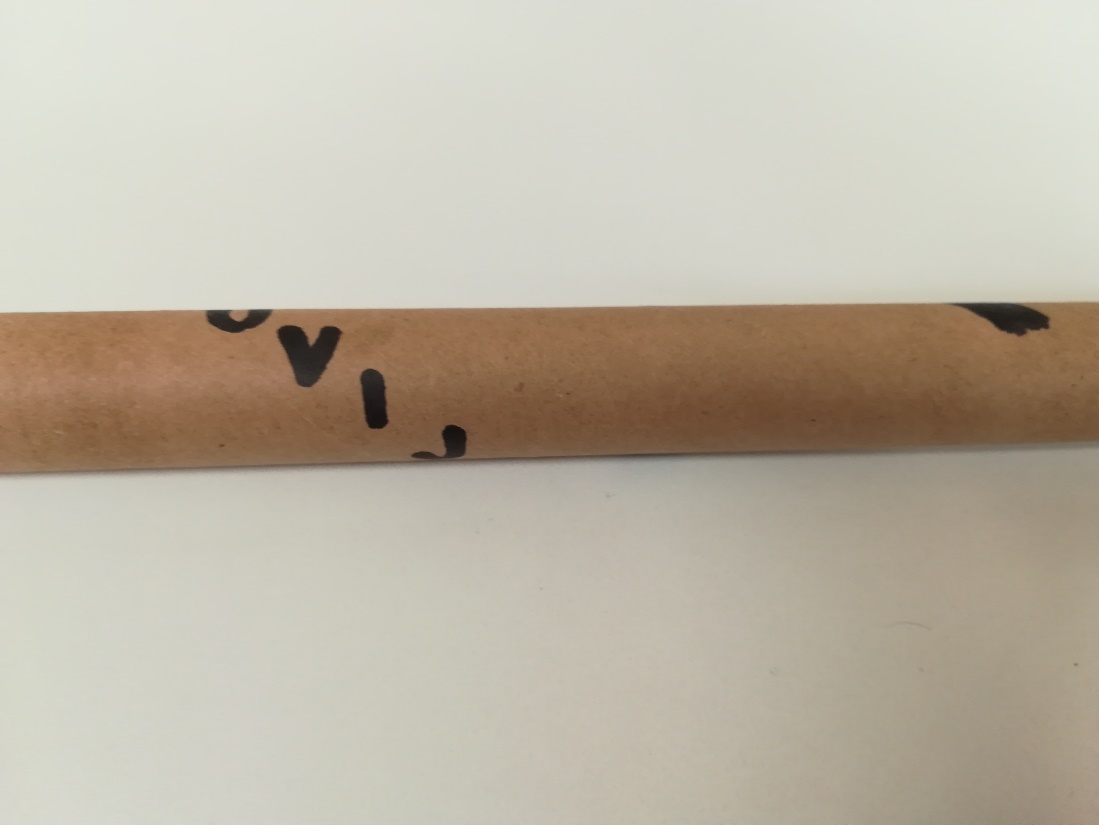 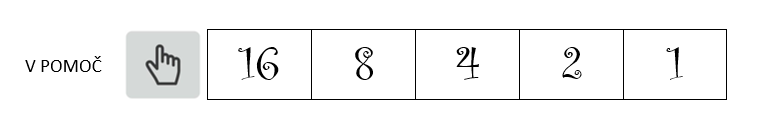 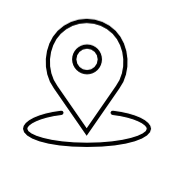 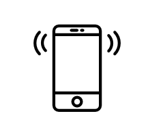 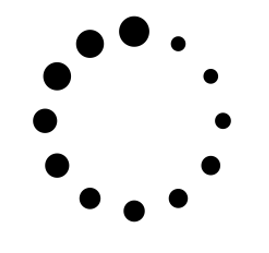 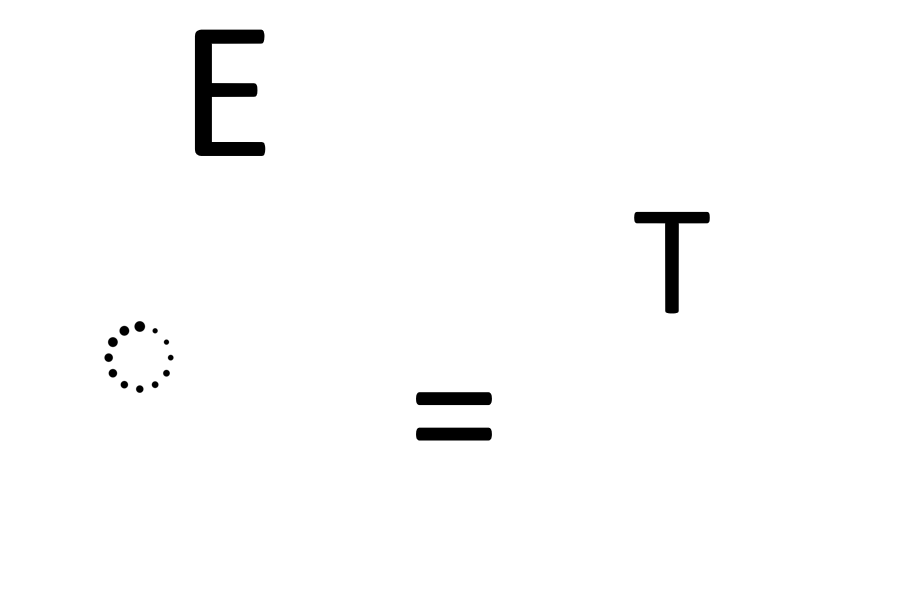 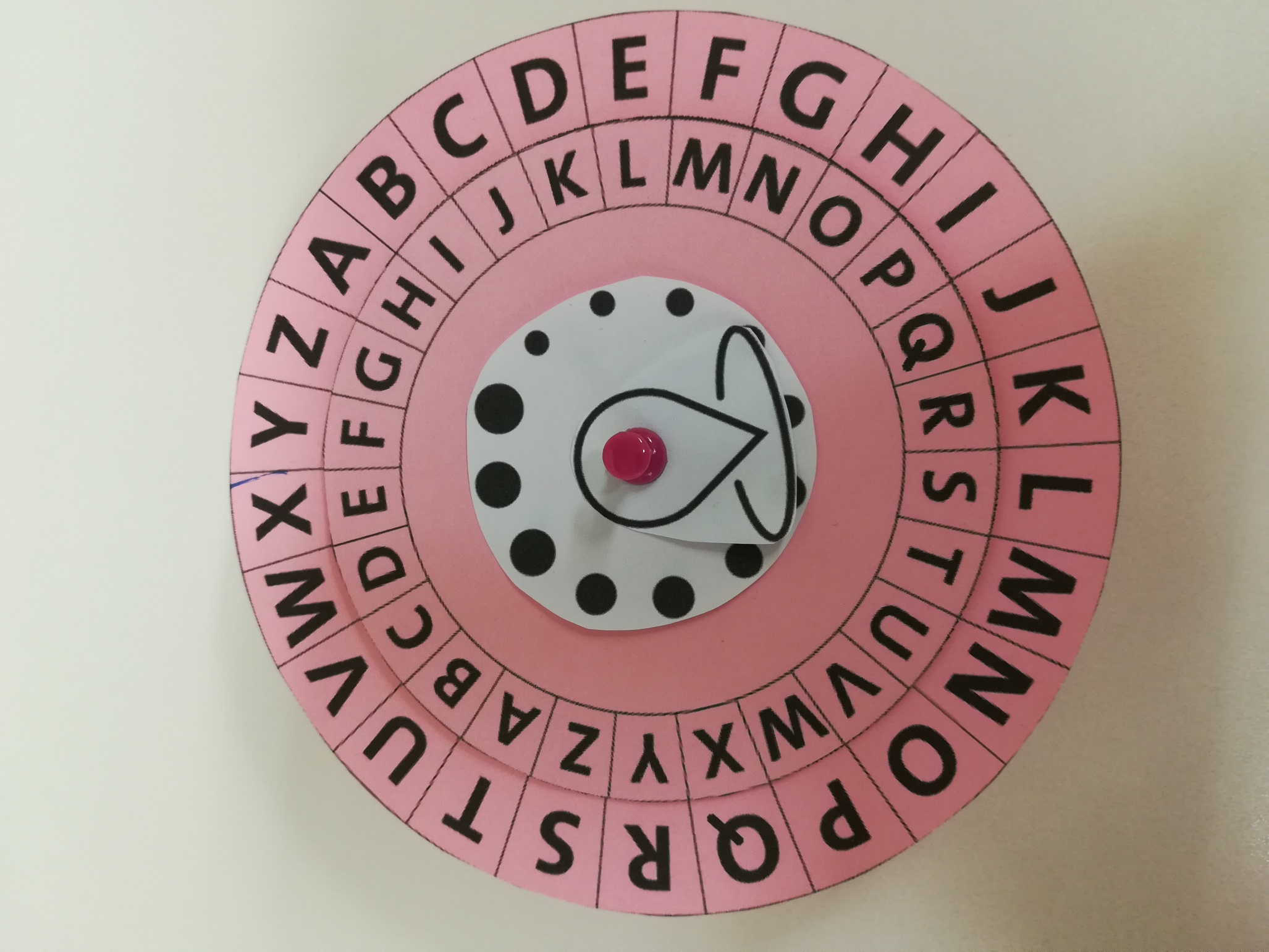 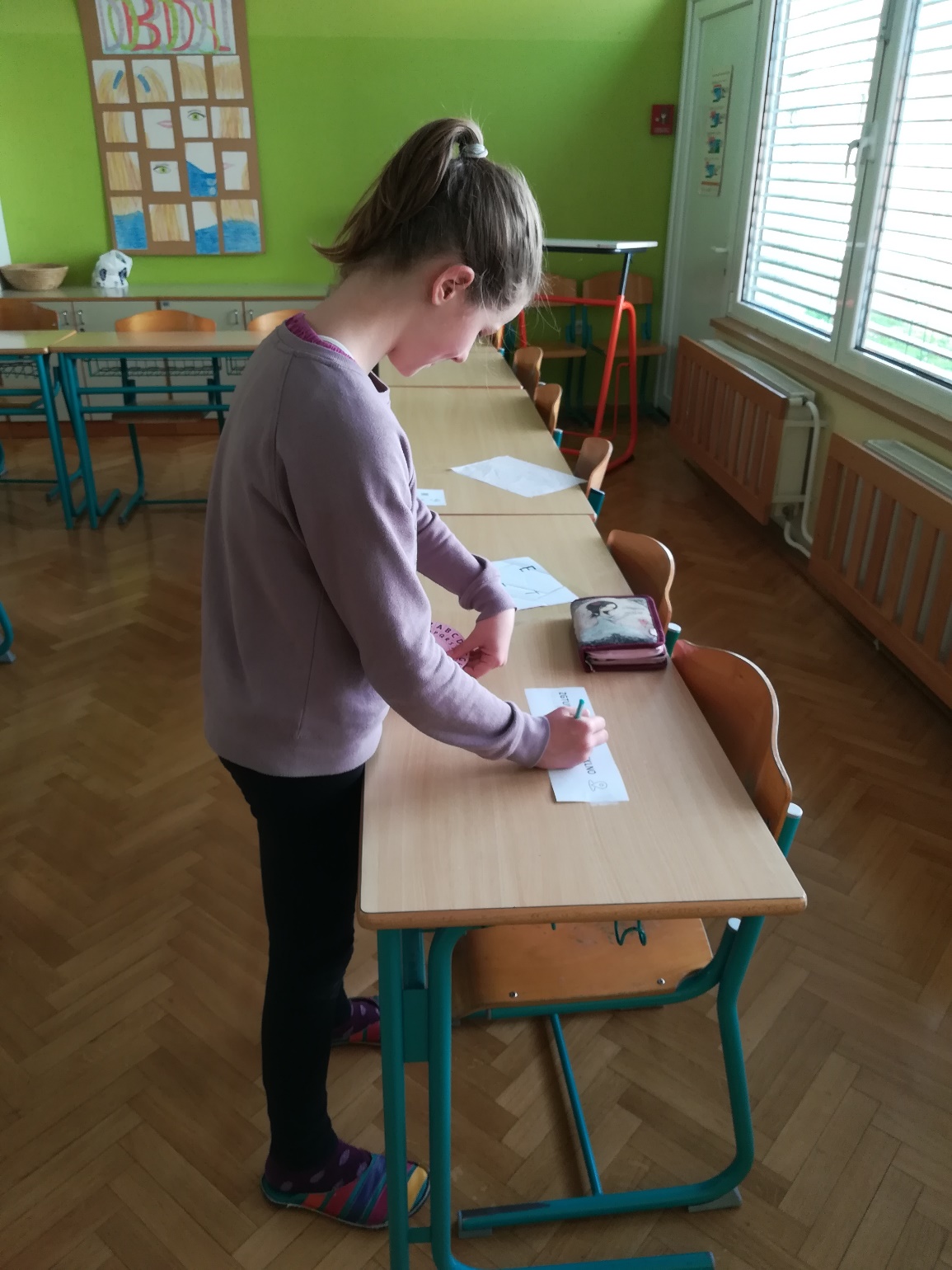 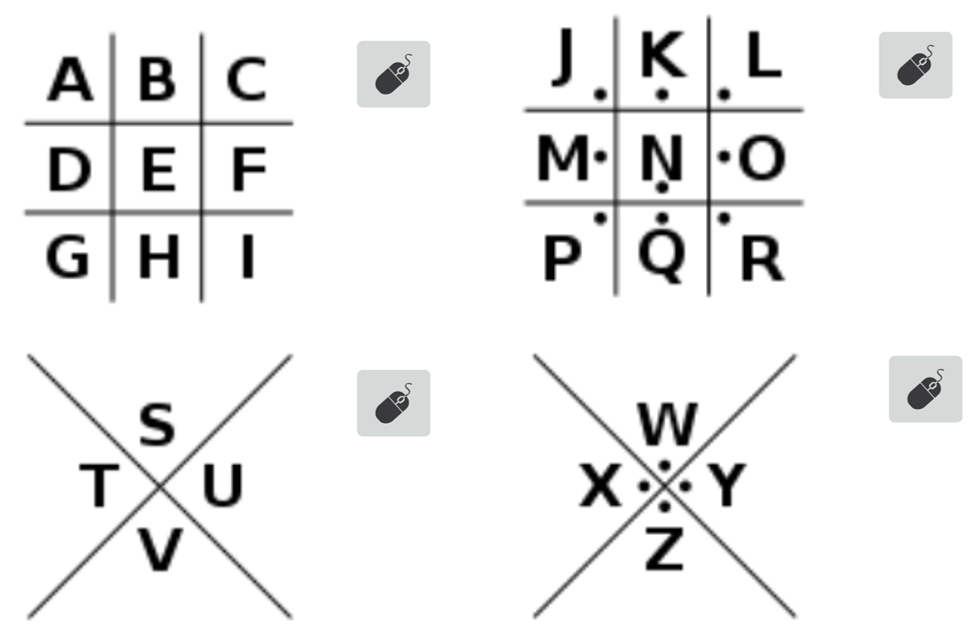 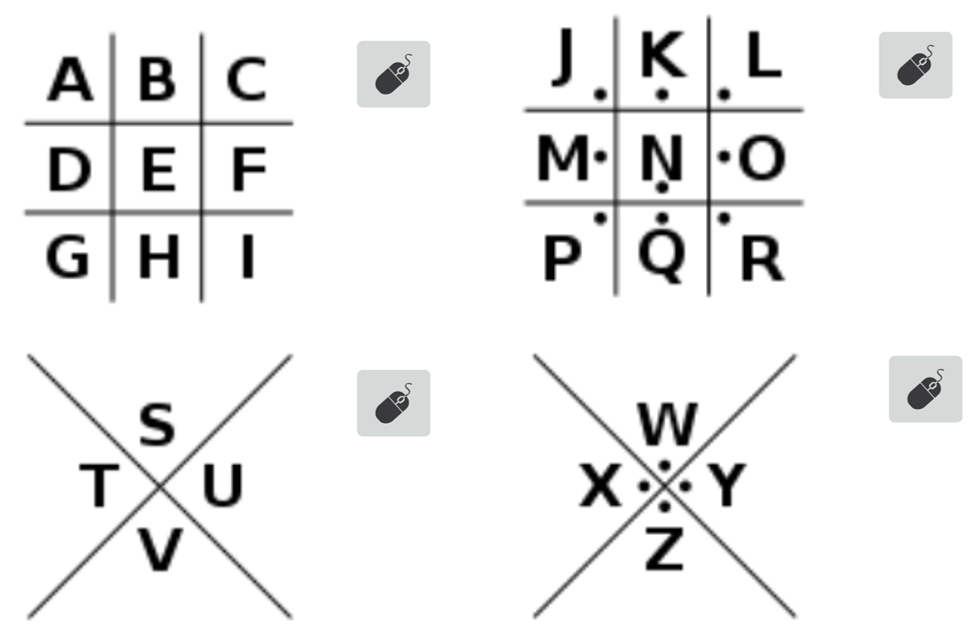 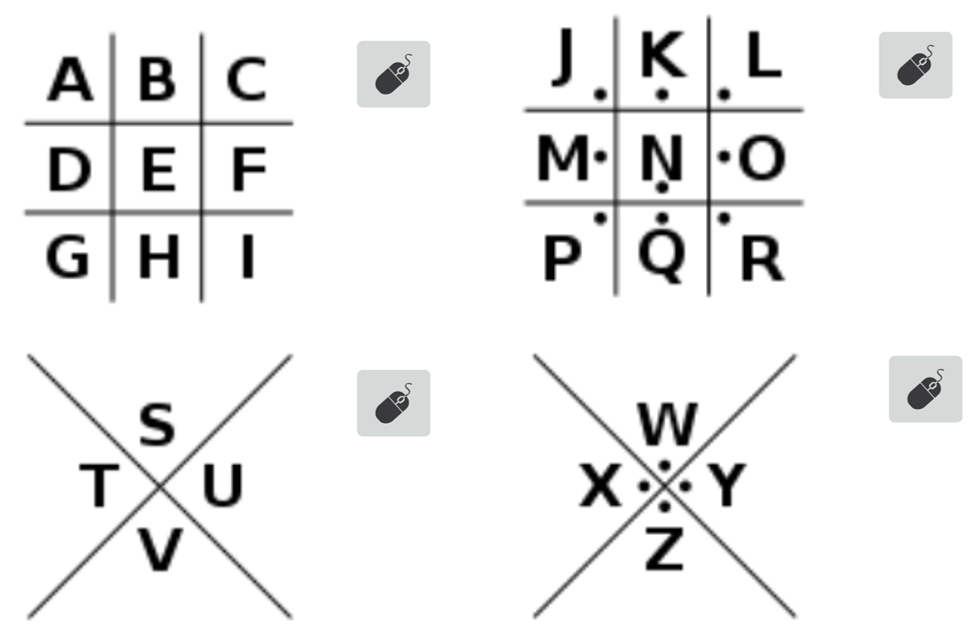 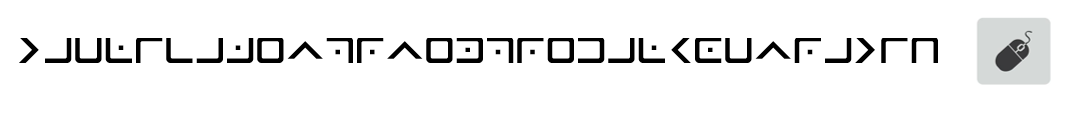 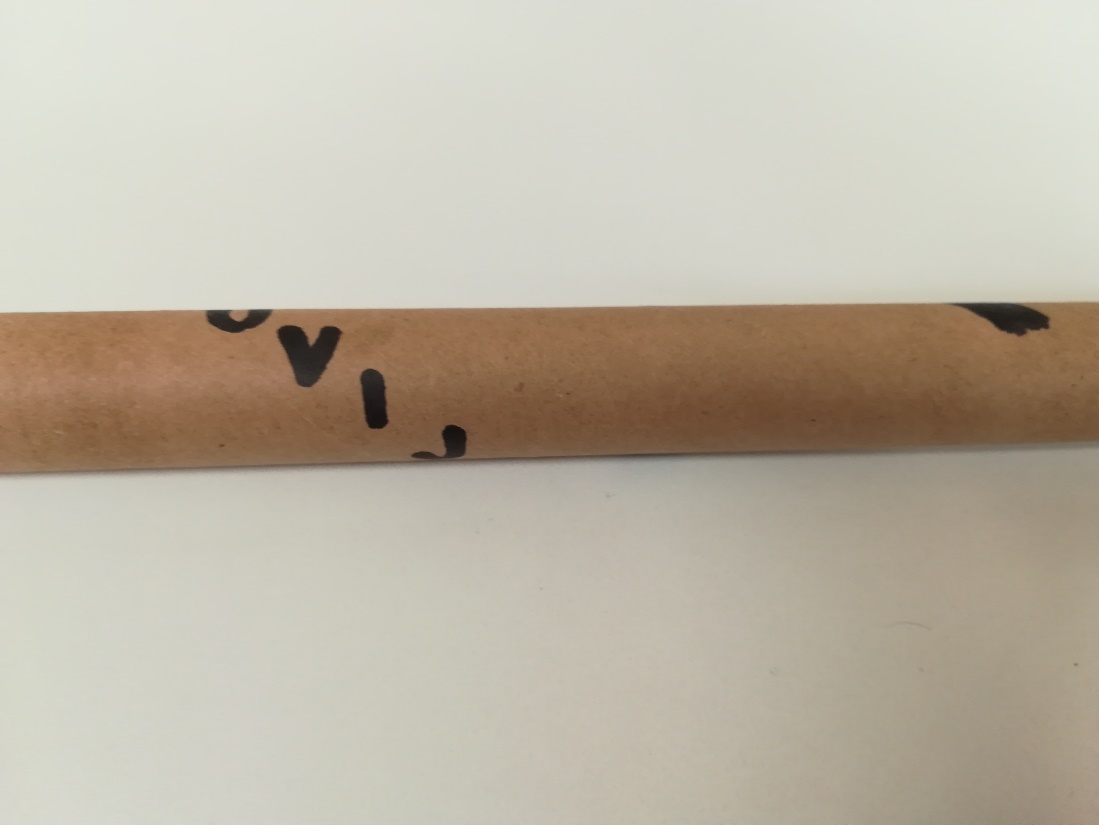 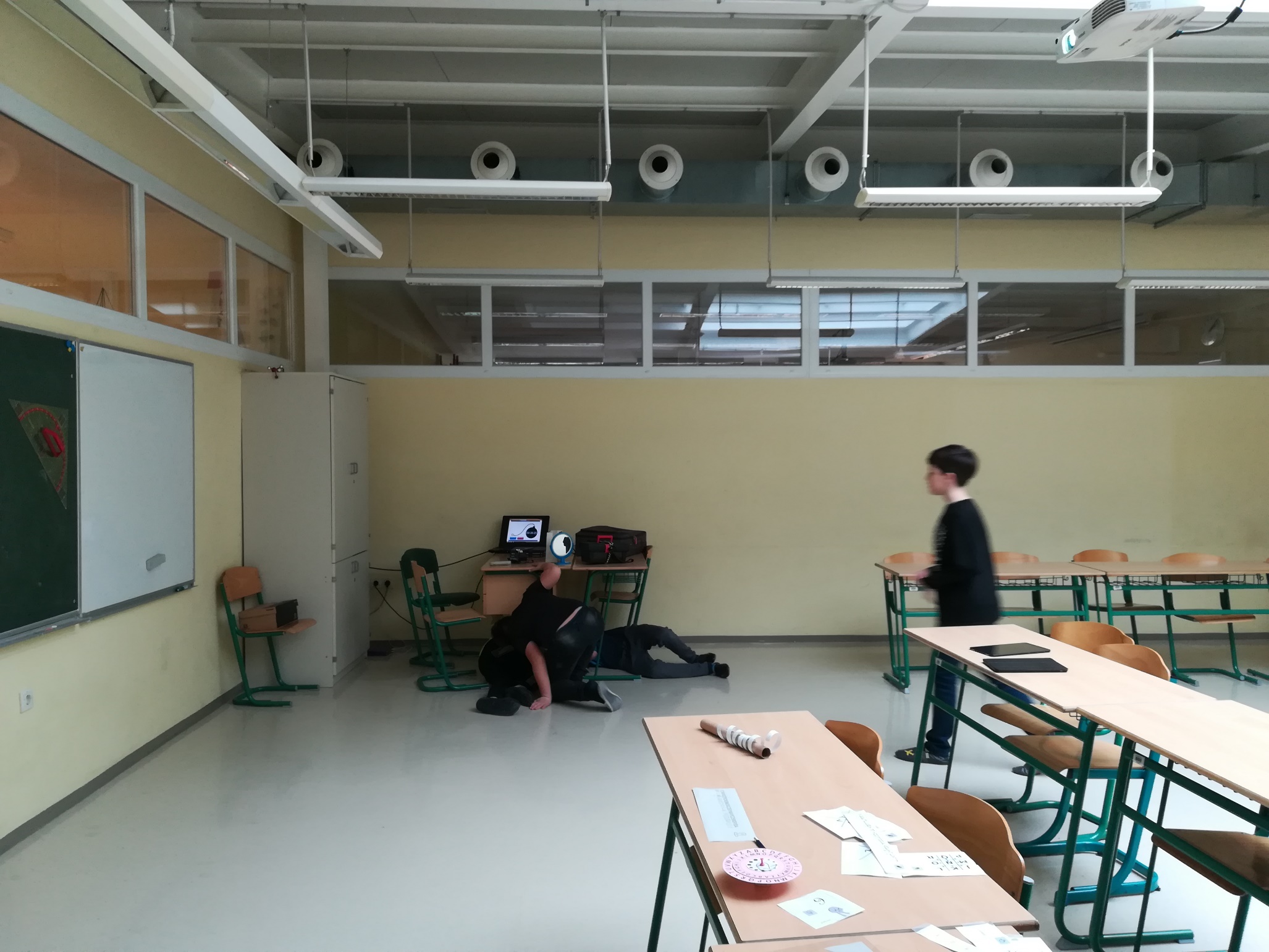 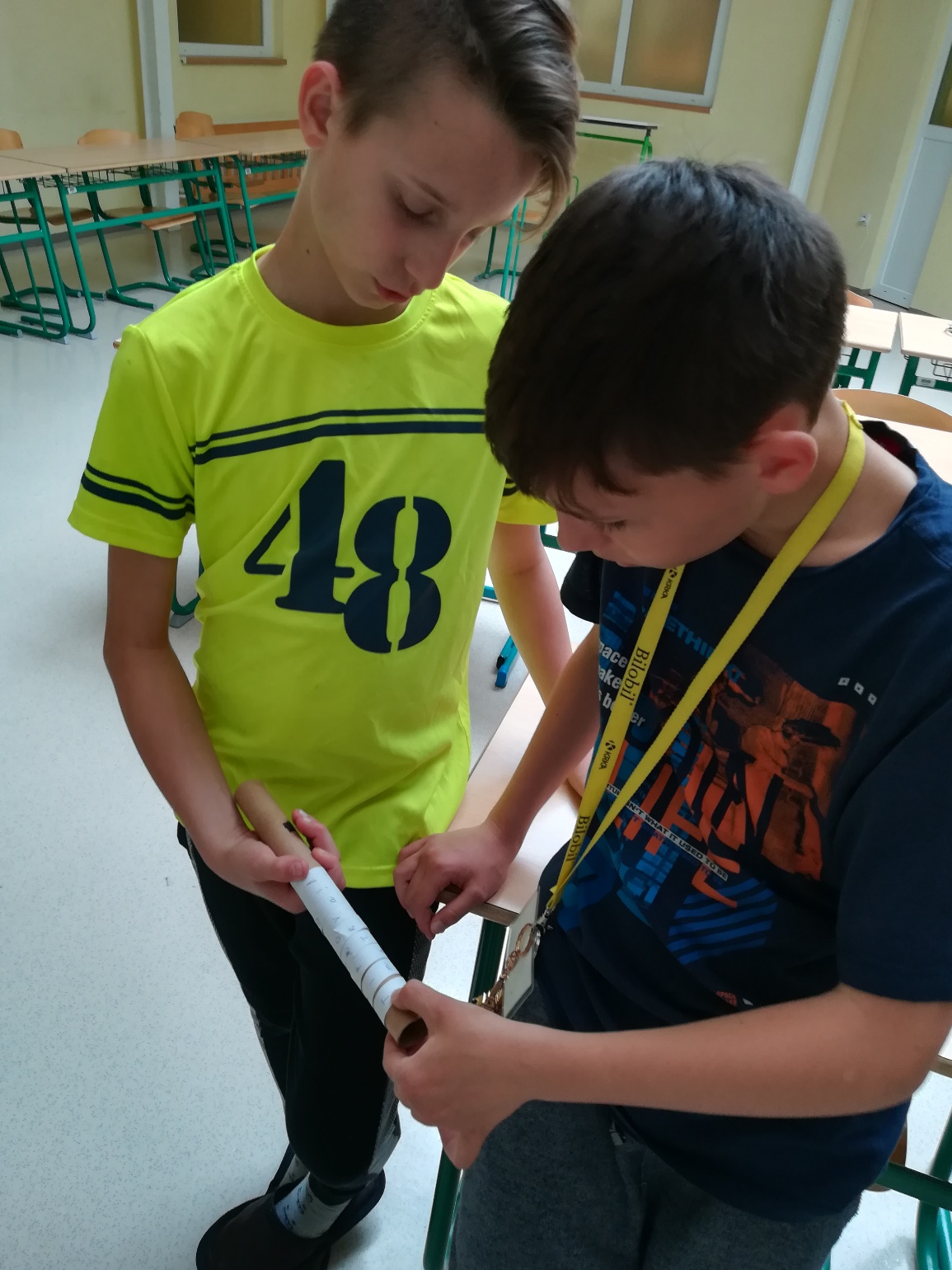 Kje začeti?
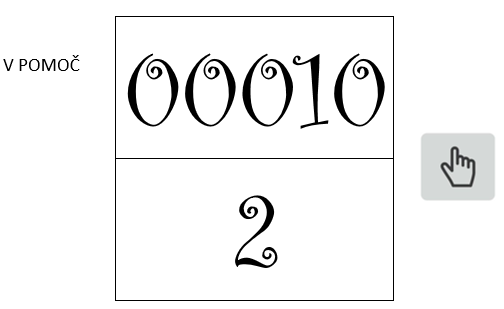 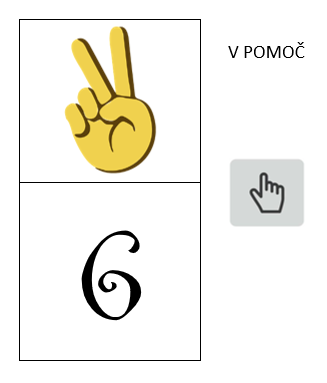 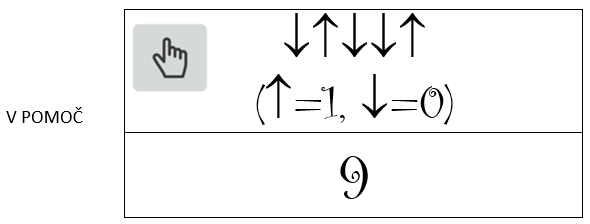 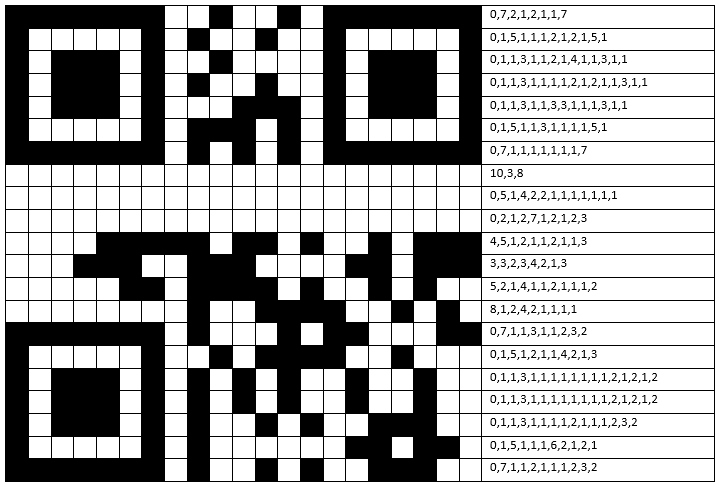 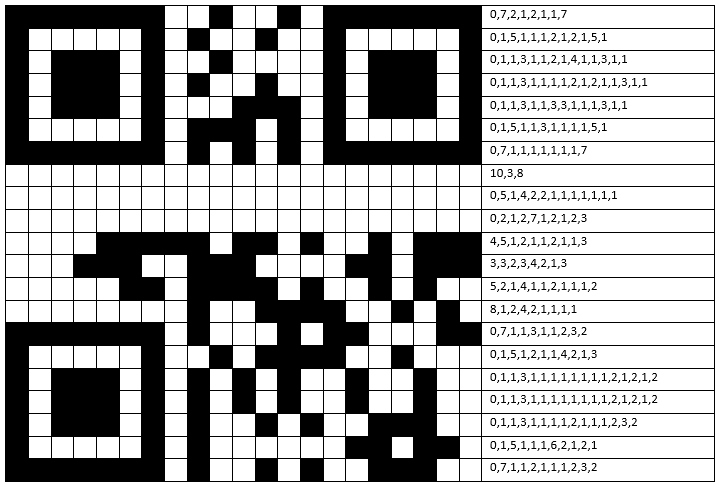 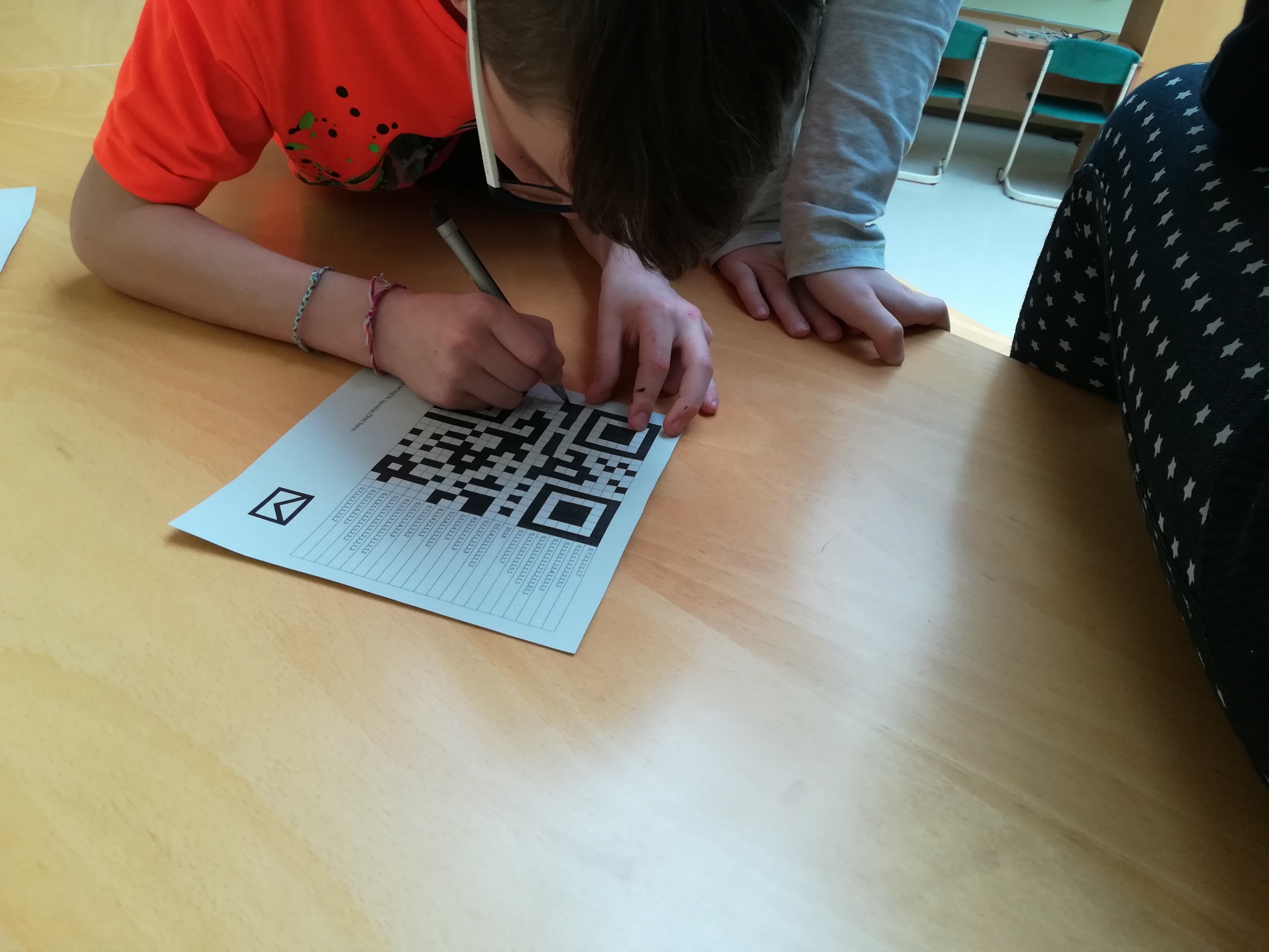 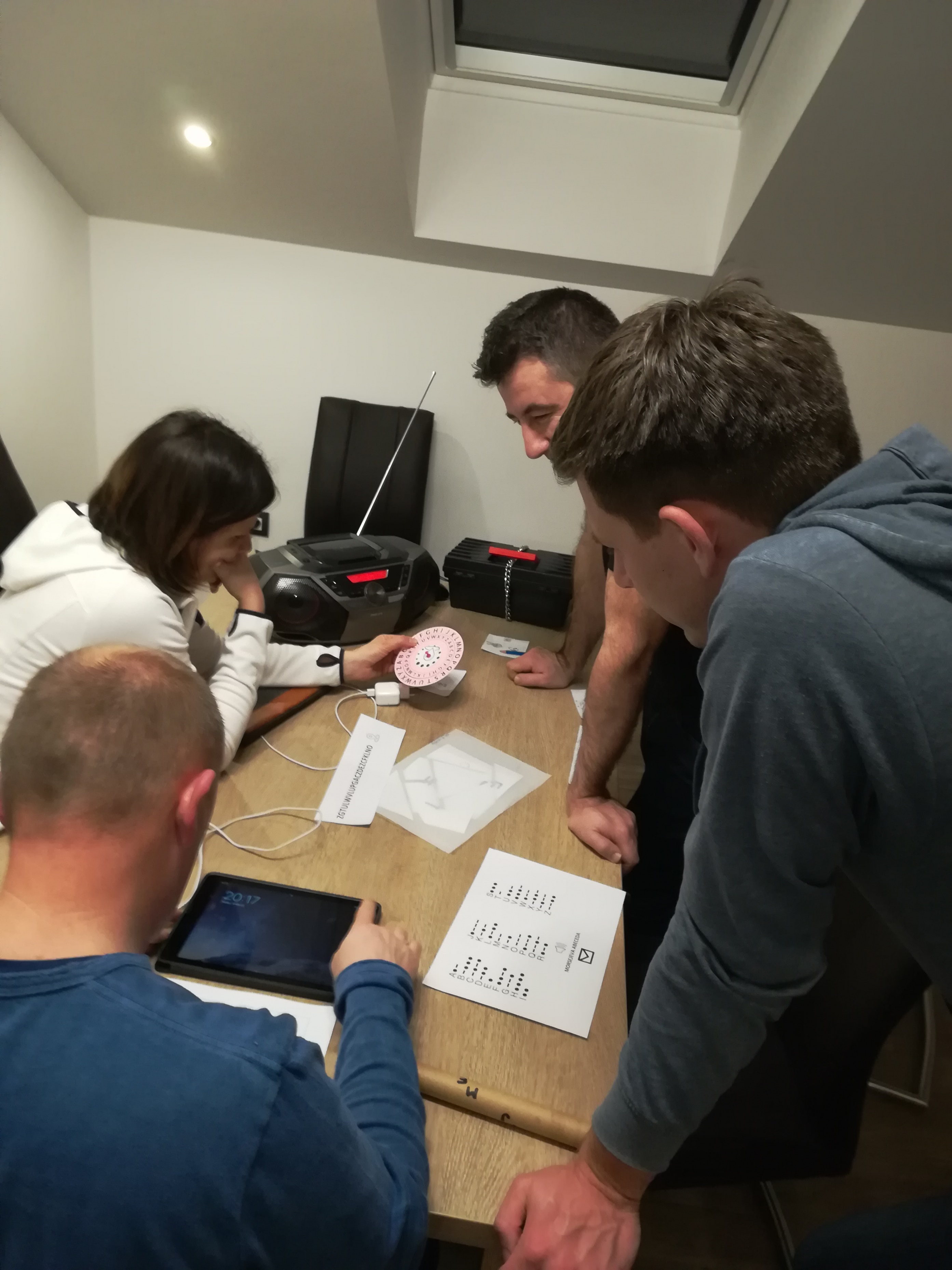 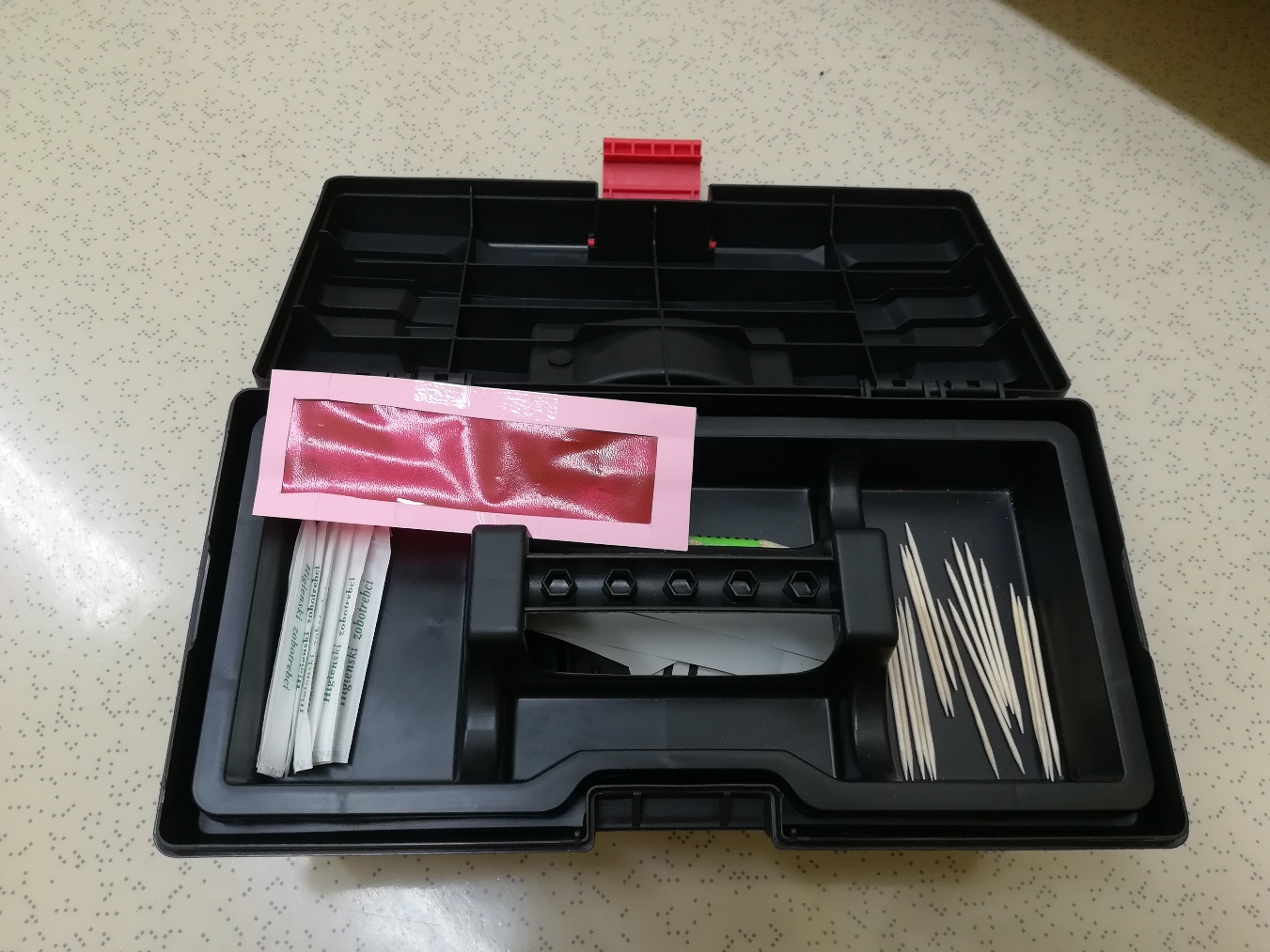 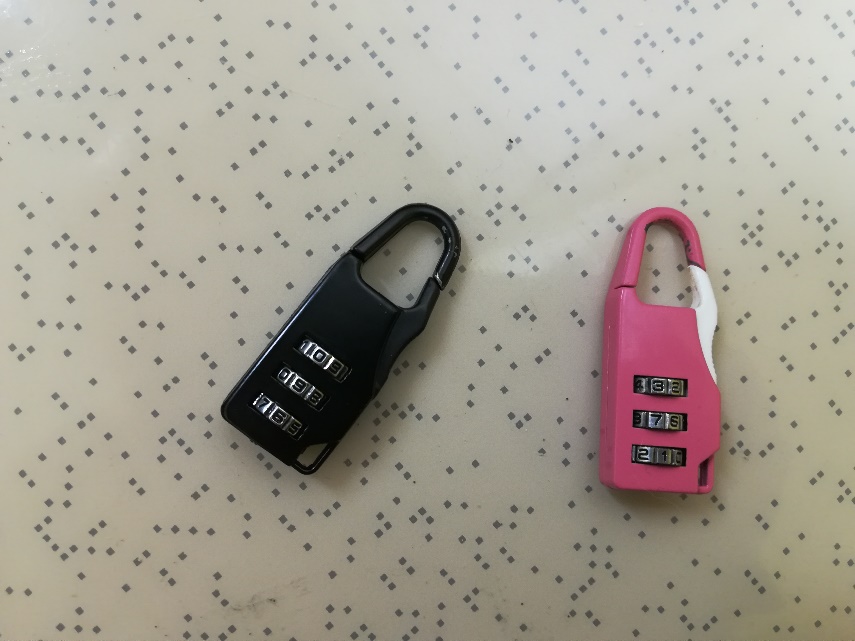 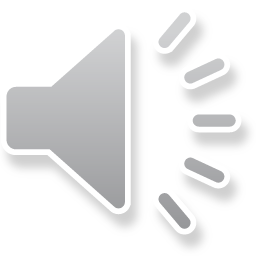 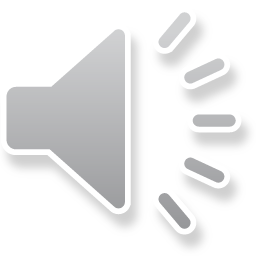 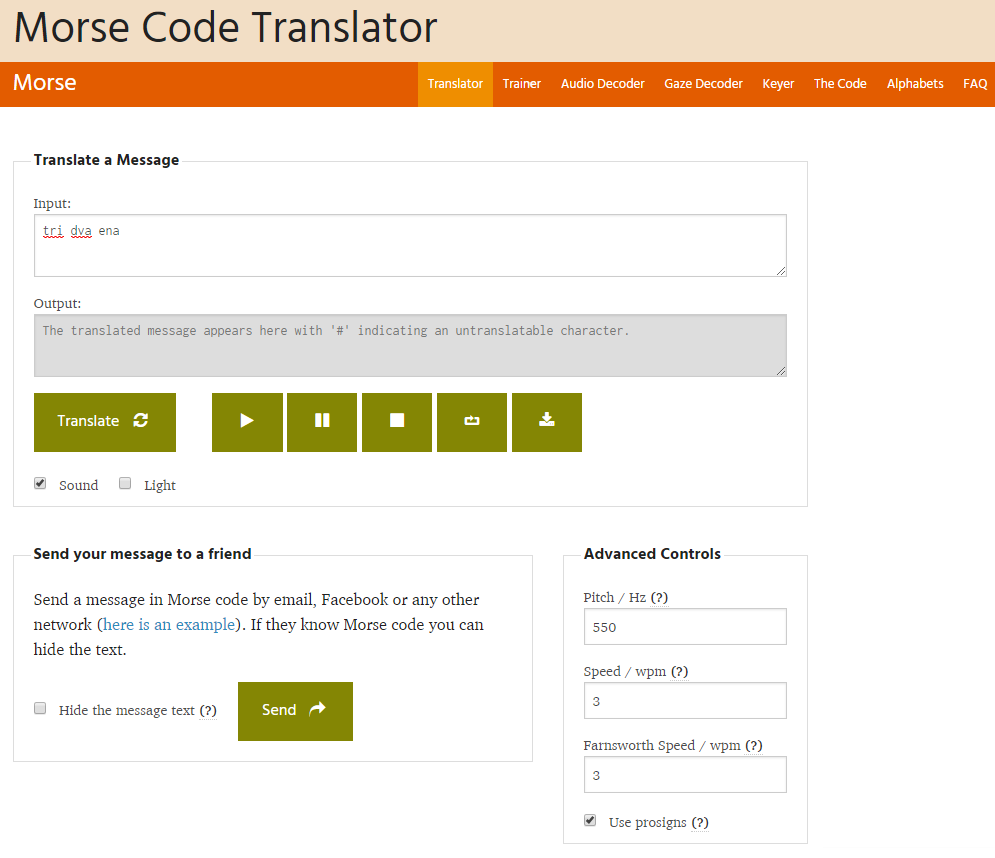 https://morsecode.scphillips.com/translator.html
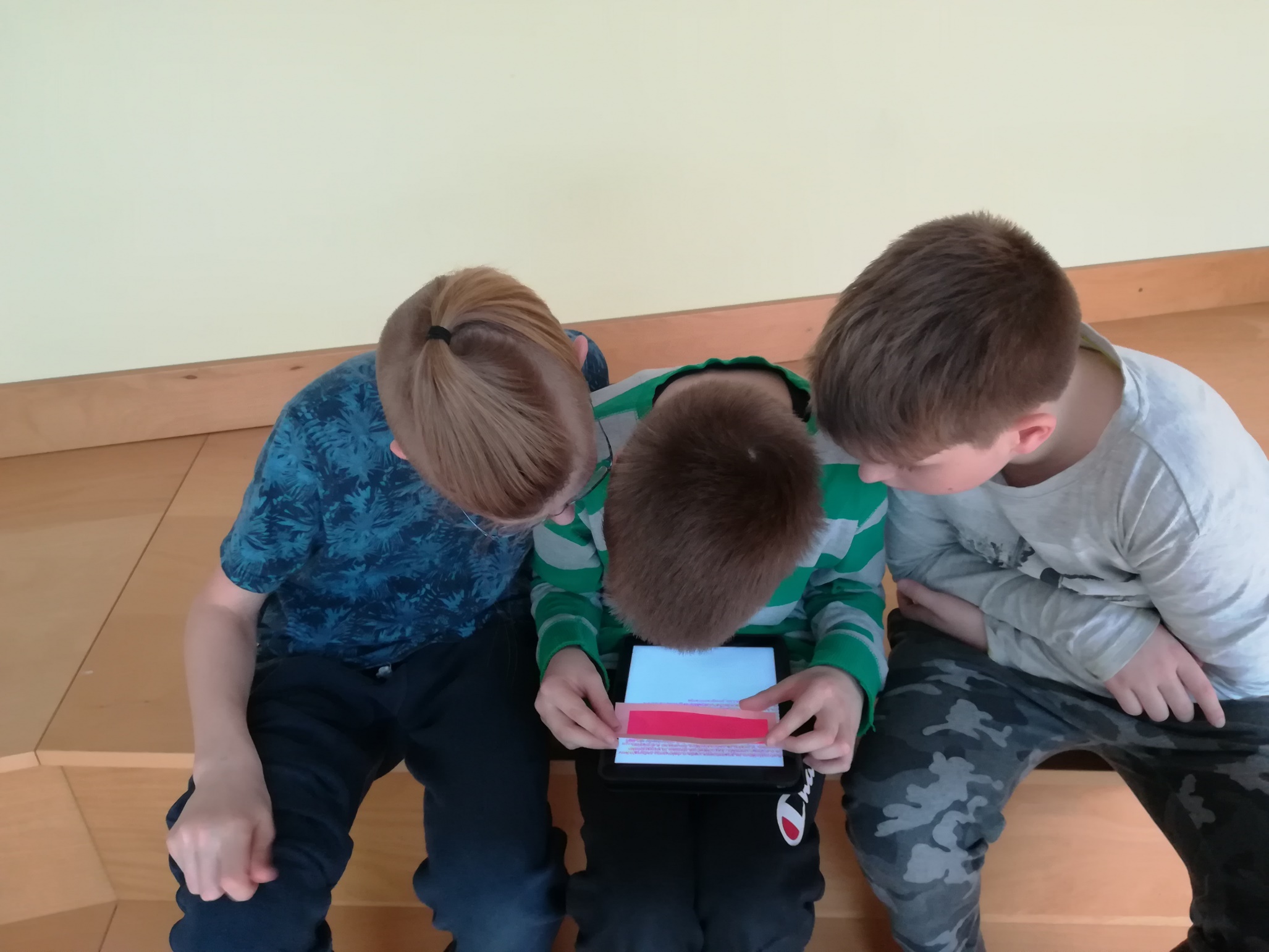 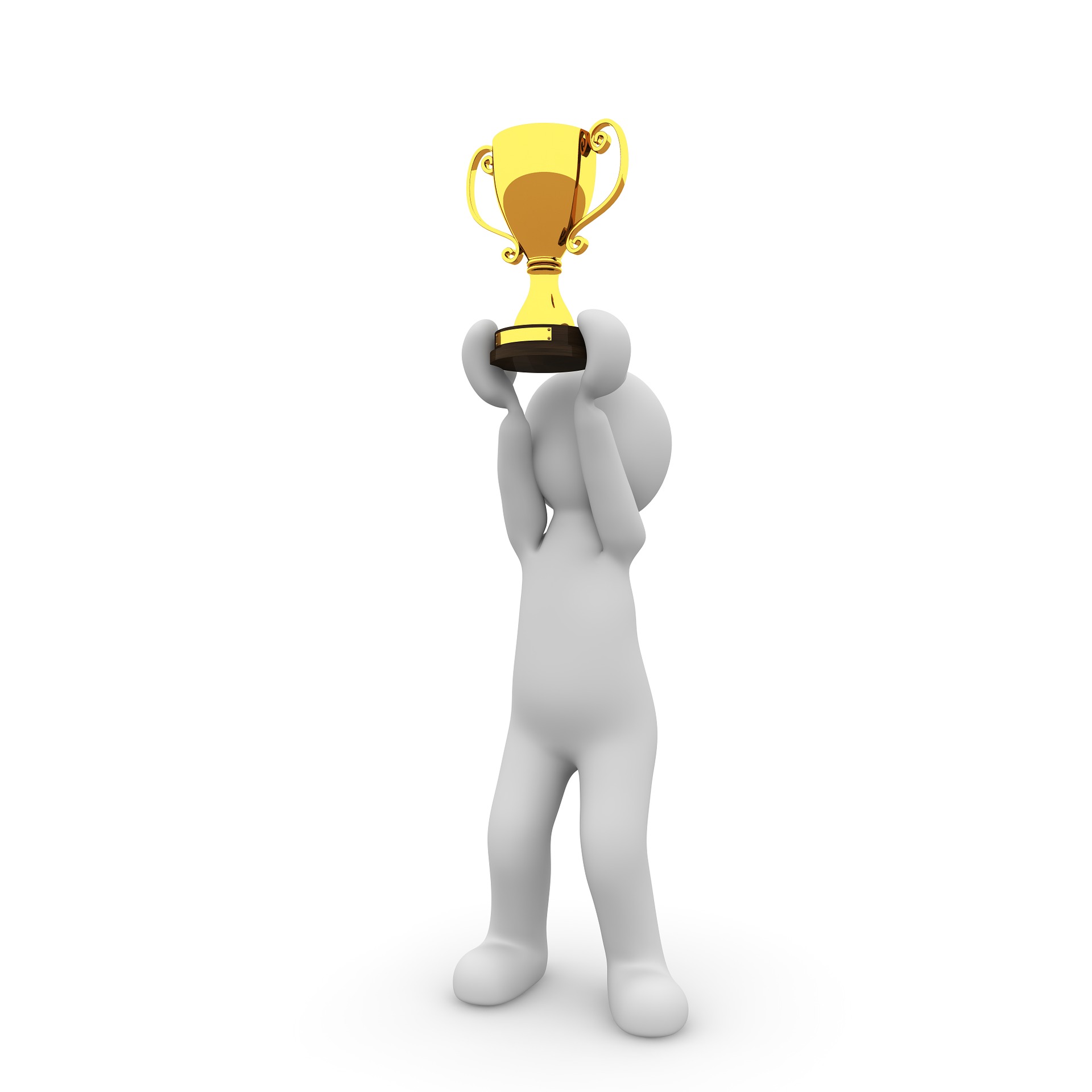 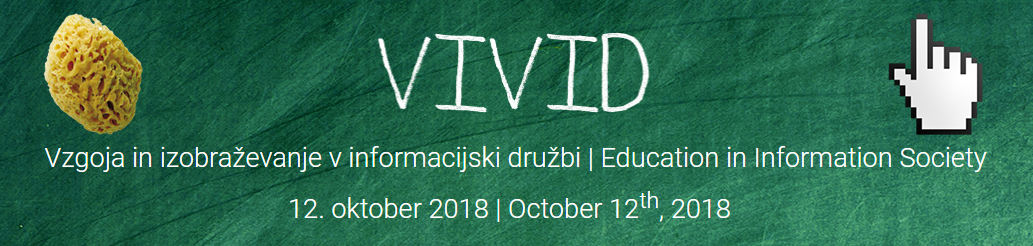 SOBA POBEGA IN RAČUNALNIŠTVO V OSNOVNI ŠOLI
Nataša Kermc, prof. mat. in rač.
OŠ Brežice

natasa.kermc@guest.arnes.si